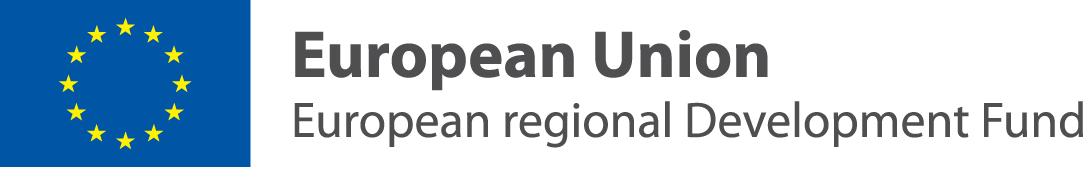 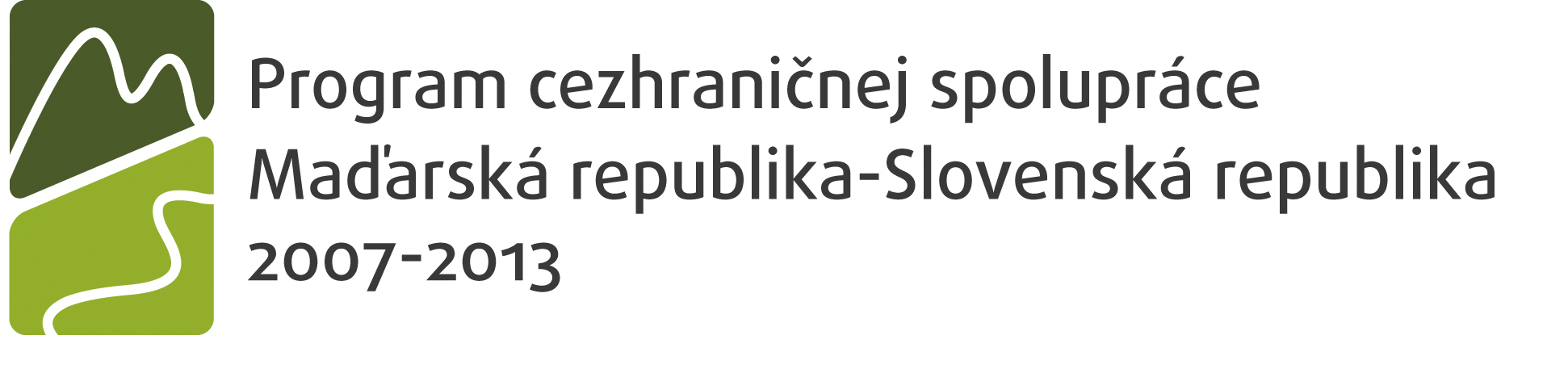 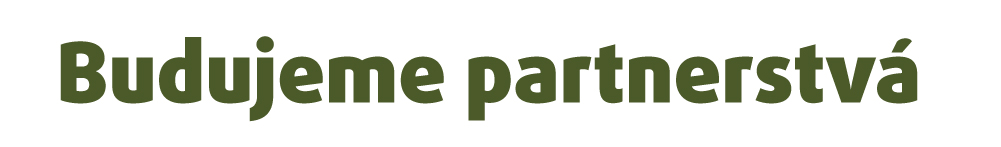 Programovanie 3. prednáška
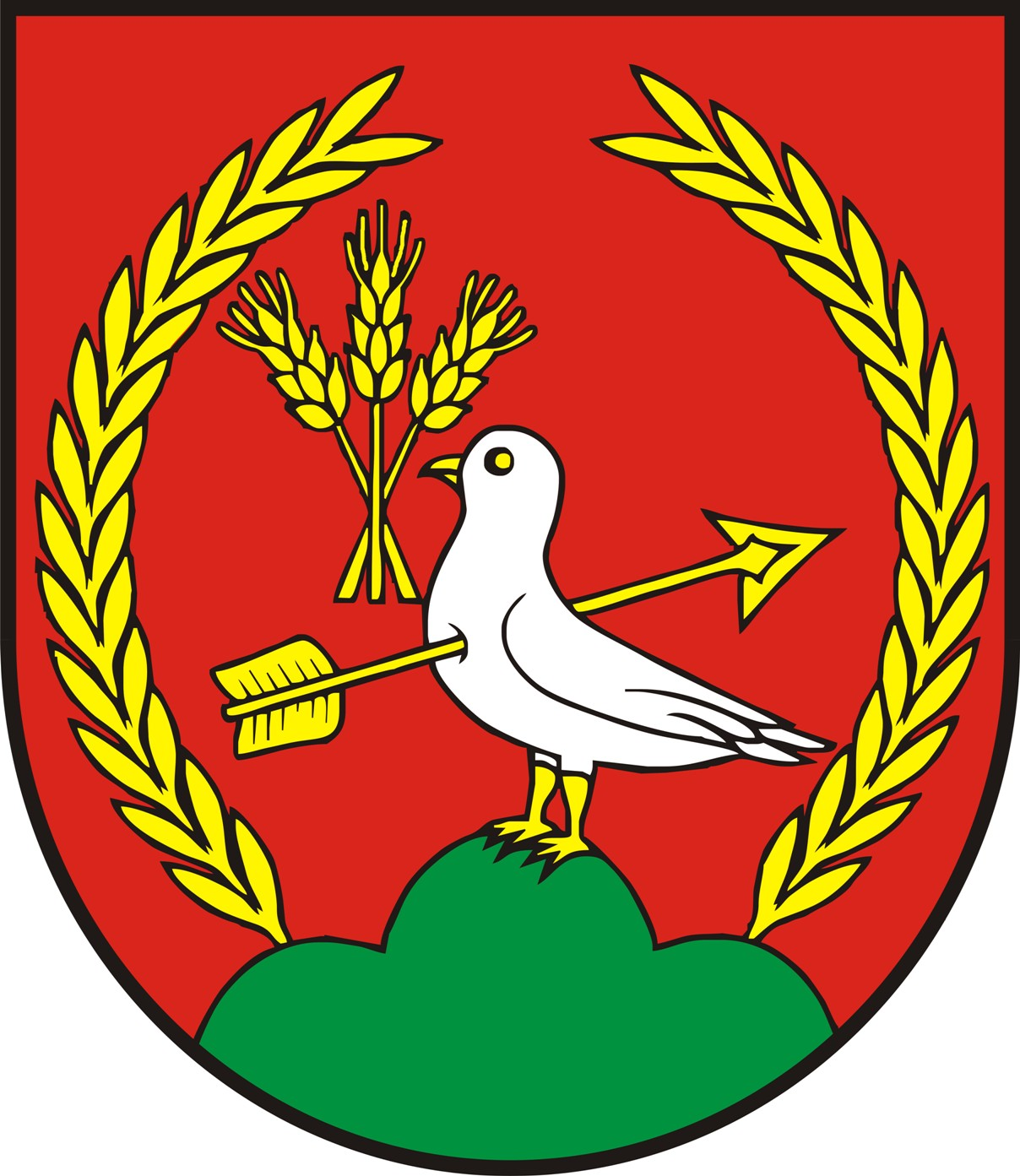 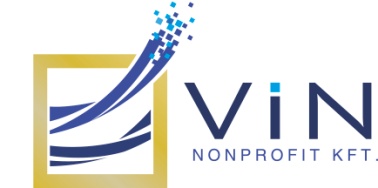 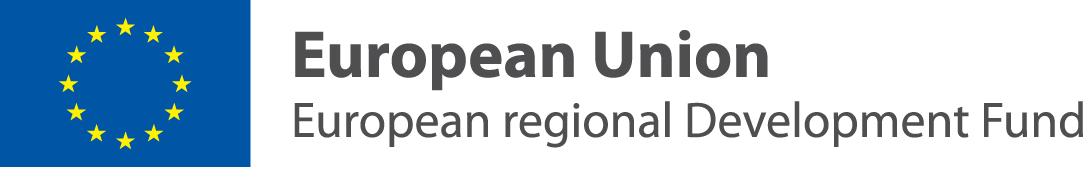 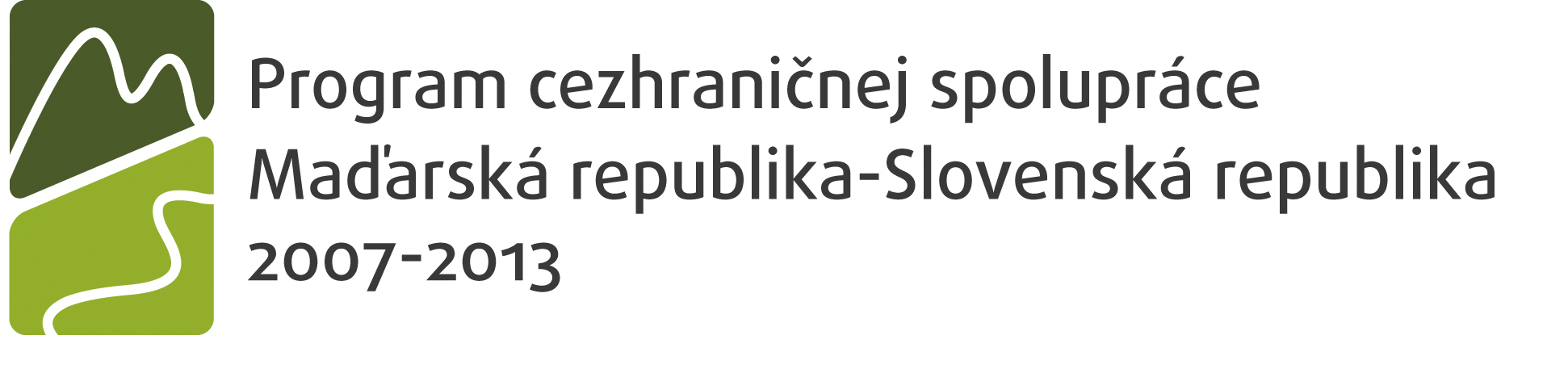 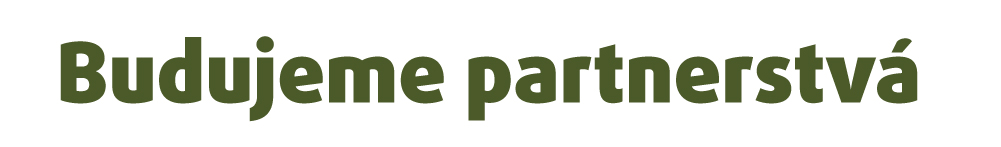 Program LIFE+
LIFE+ POLITIKA A RIADENIE OCHRANY PRÍRODNÉHO PROSTREDIA 

Výkon spoločenskej politiky ochrany životného prostredia a právnej úpravy

Preklenutie vzdialenosti medzi výsledkami výskumov a rozvojových programov a praxou, ako aj zverejňovanie inovatívnych riešení
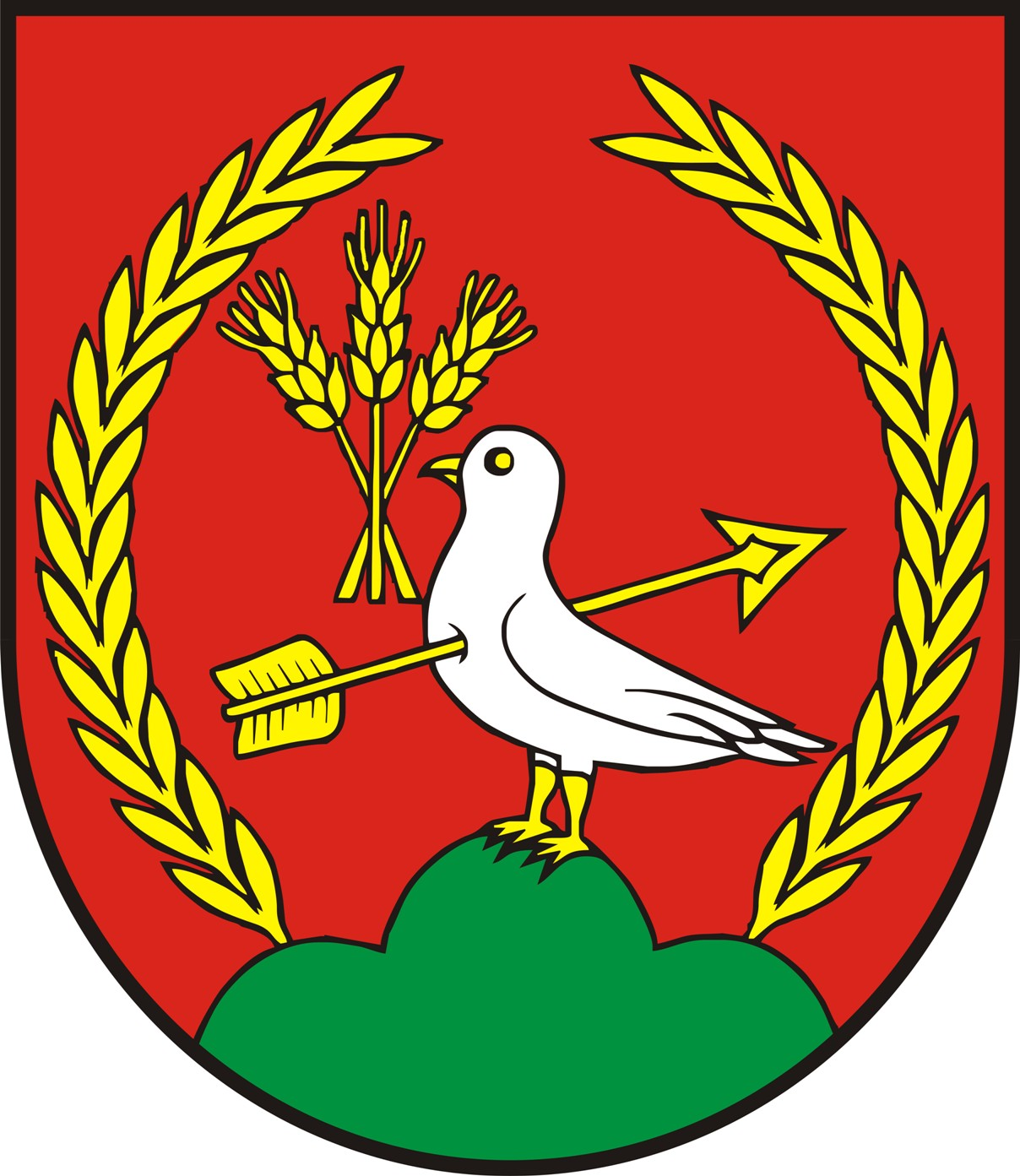 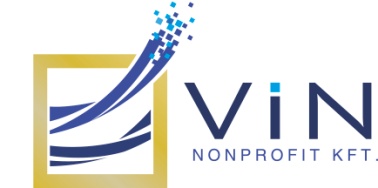 2
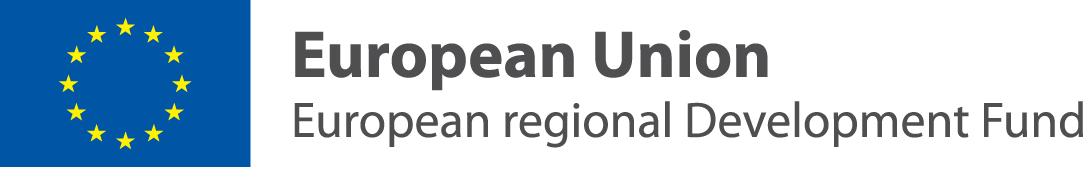 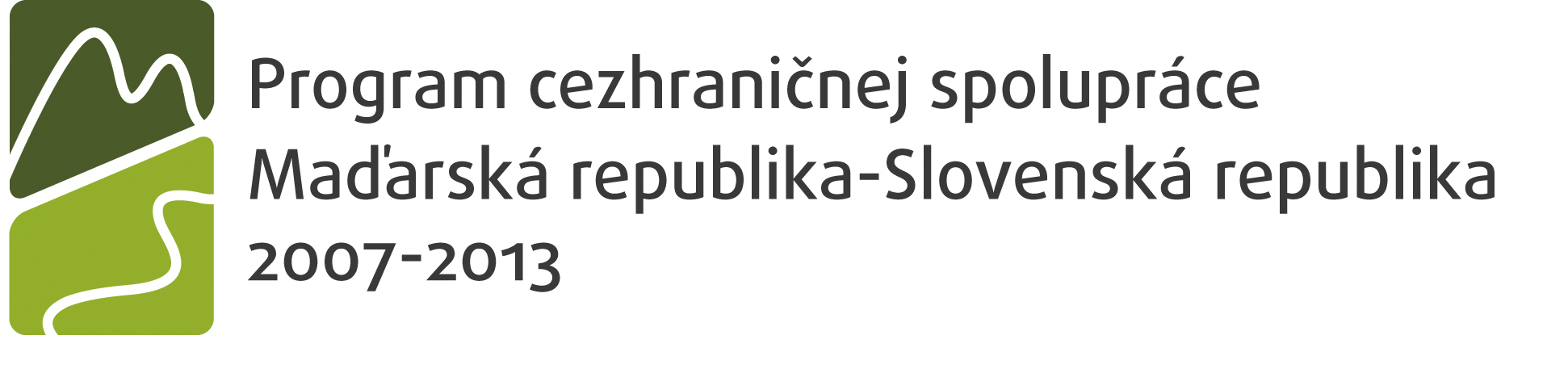 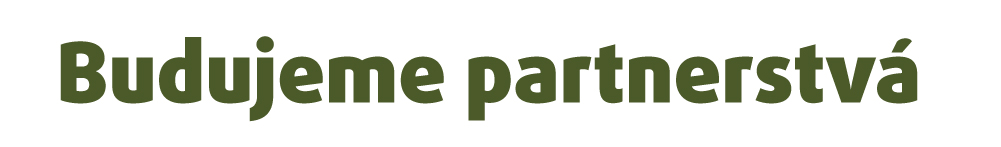 Program LIFE+
LIFE+ POLITIKA A RIADENIE OCHRANY PRÍRODNÉHO PROSTREDIA 

Demonštrácia: 
	praktické využívanie, testovanie, hodnotenie a zverejnenie takých akcií/metodiky, ktoré sú v špeciálnom prostredí projektu nové, alebo neobvyklé, ale ktoré by za podobných okolností mali široké možnosti využitia.
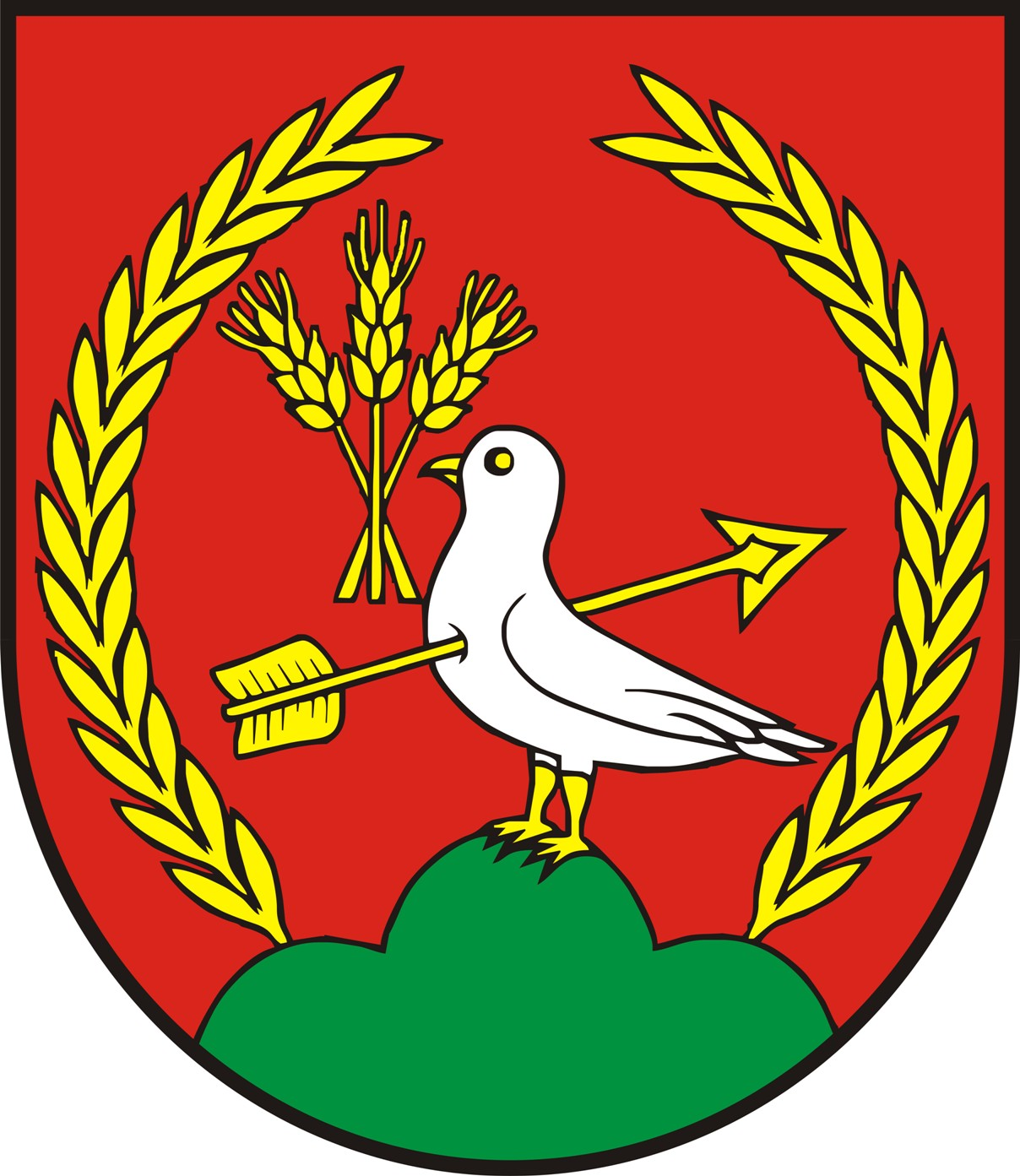 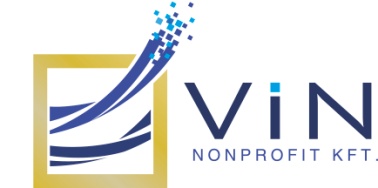 3
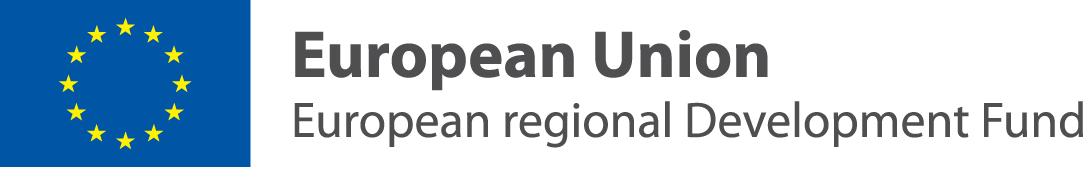 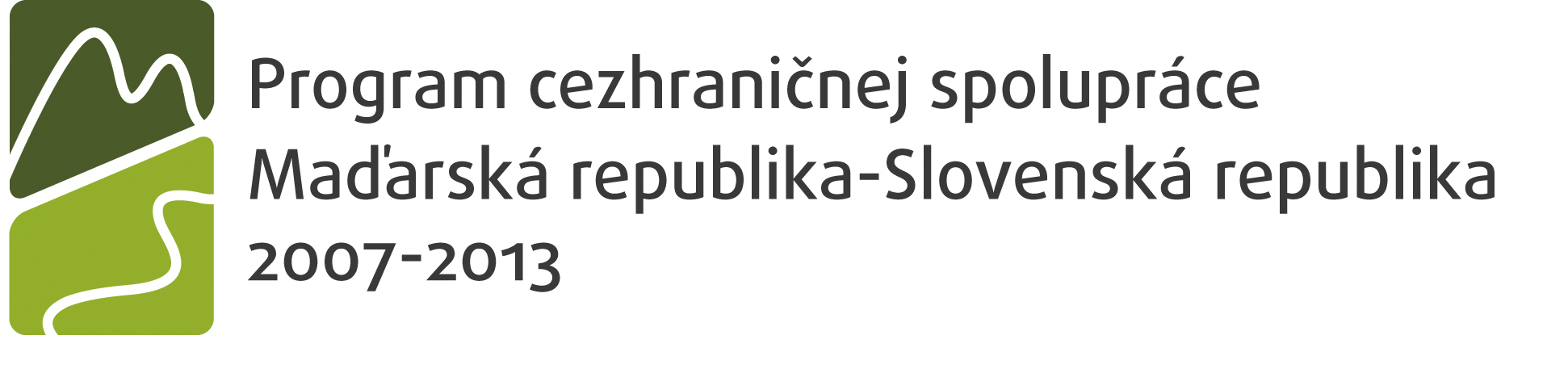 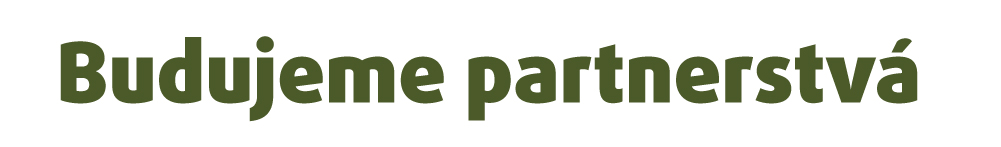 Program LIFE+
LIFE+ POLITIKA A RIADENIE OCHRANY PRÍRODNÉHO PROSTREDIA 

Inovácia: 
	aplikácia takých, predtým nepoužívaných/testovaných metód alebo technológií, ktoré môžu byť oproti bežnej praxi z hľadiska ochrany životného prostredia výhodnejšie
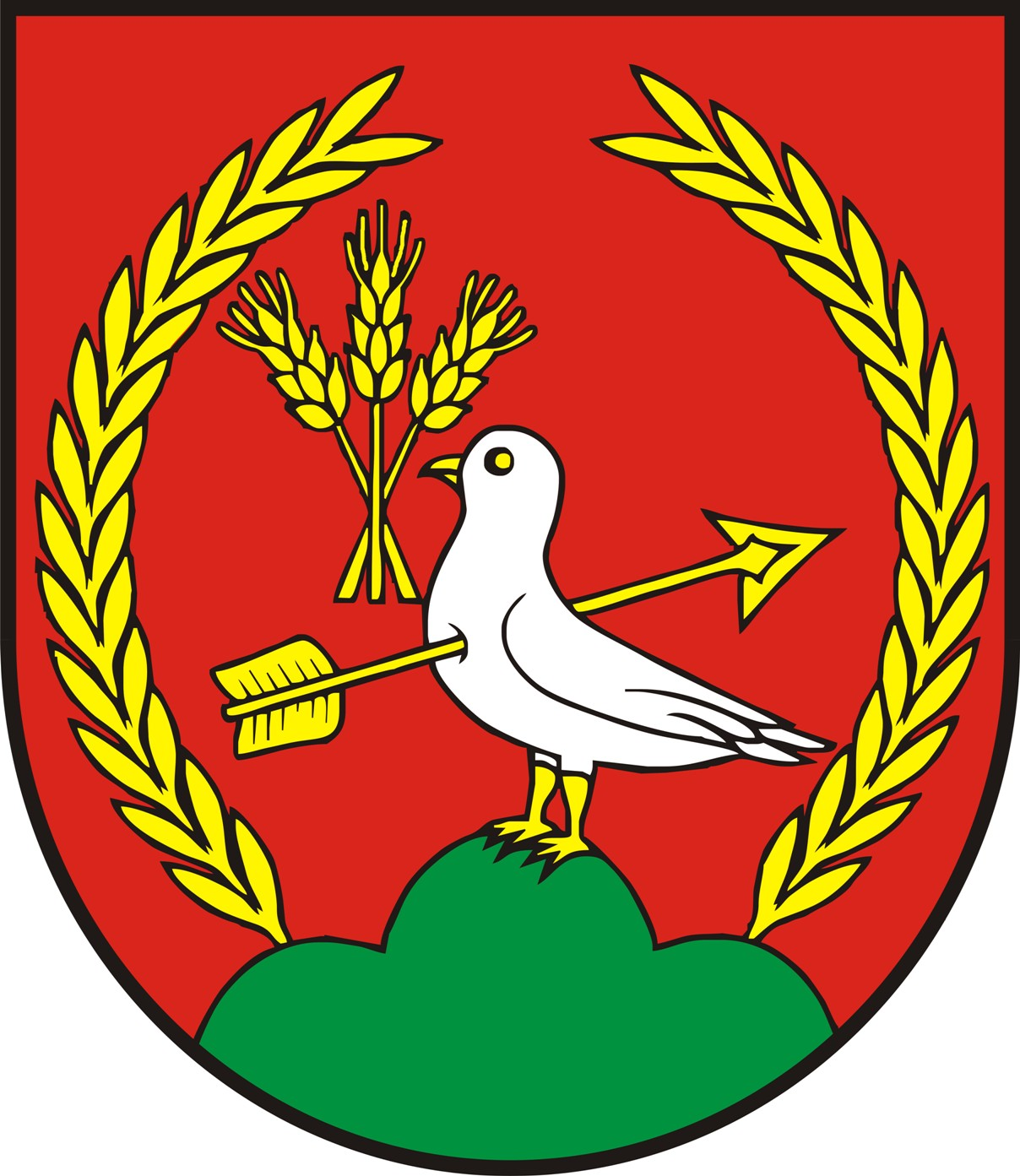 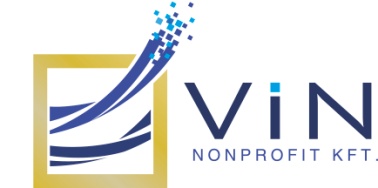 4
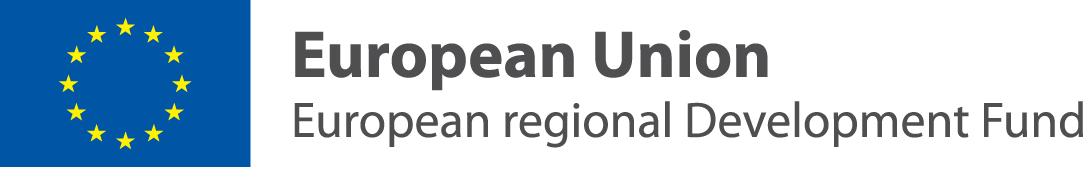 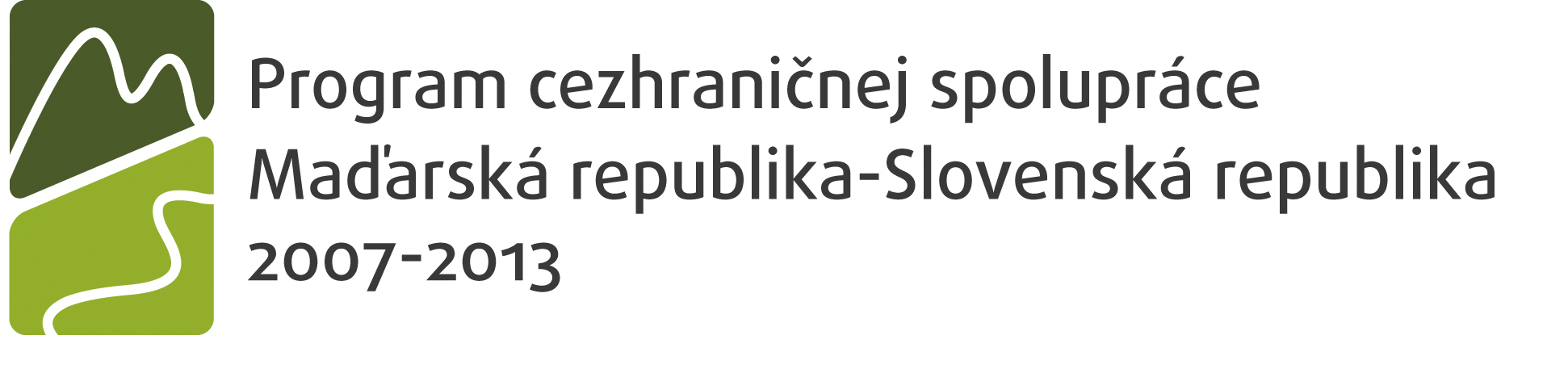 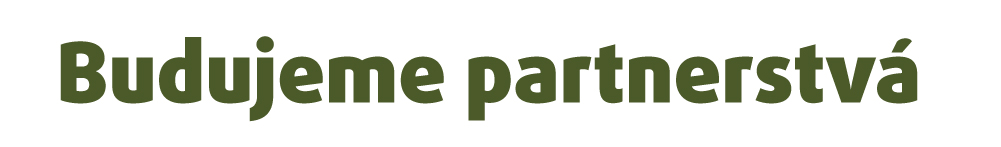 Program LIFE+
LIFE+ POLITIKA A RIADENIE OCHRANY PRÍRODNÉHO PROSTREDIA 
Také činnosti, ktoré sa viažu na inovačné a strategické ciele spojené so zmenou klímy, s vodou, ovzduším, pôdou, mestským prostredím, s hlukom, chemikáliami, prostredím a zdravím, prírodnými zdrojmi a odpadom, lesmi a pod.
Také projekty, ktoré podporujú realizáciu cieľov širokospektrálneho, zosúladeného a dlhodobého monitorovania lesov a vzájomného pôsobenia prírodných zdrojov.
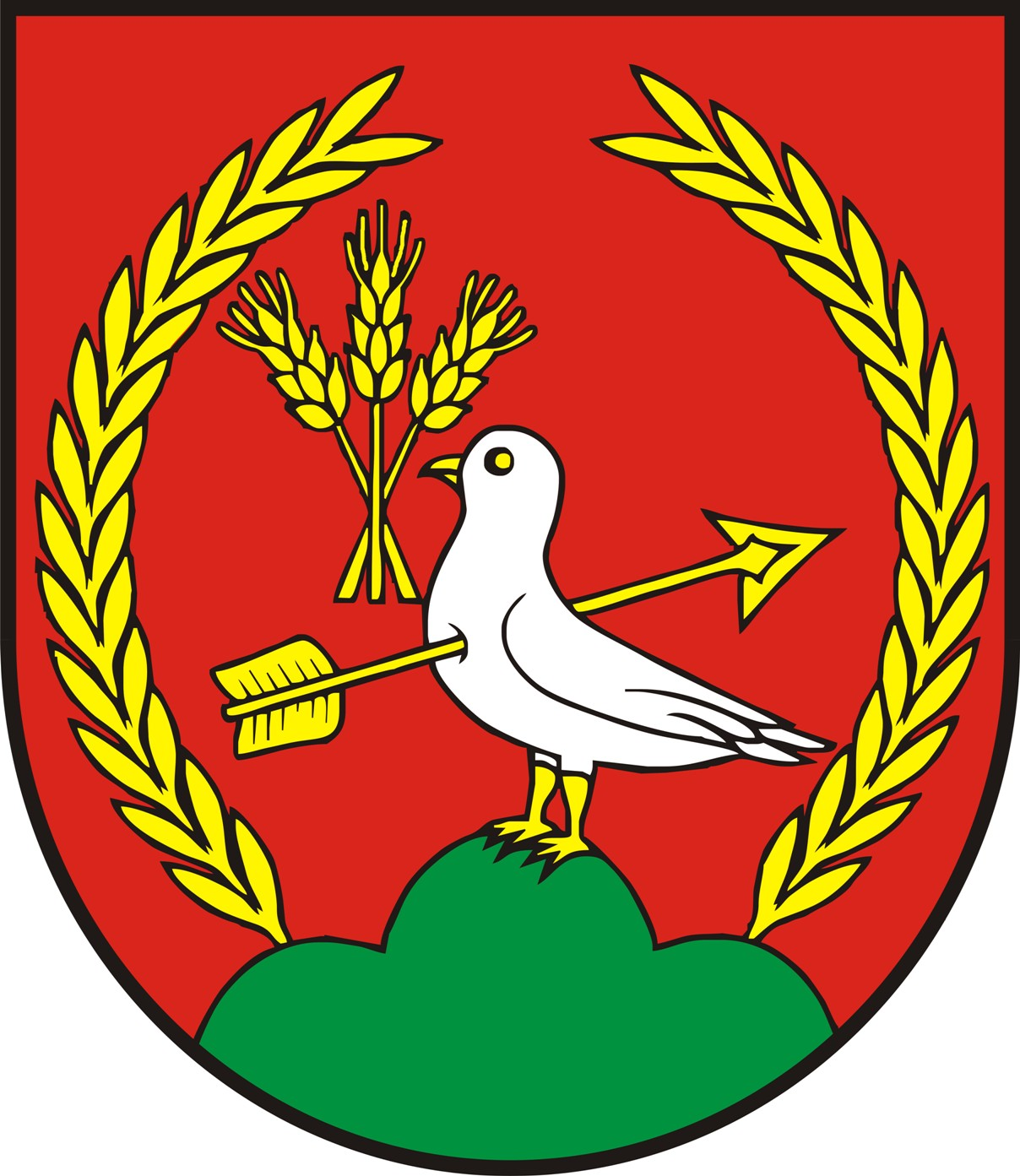 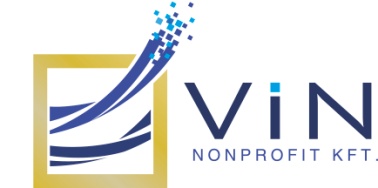 5
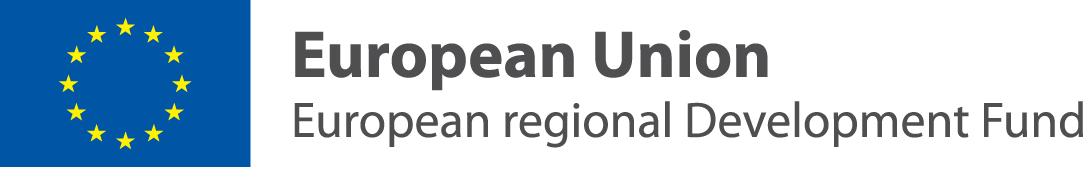 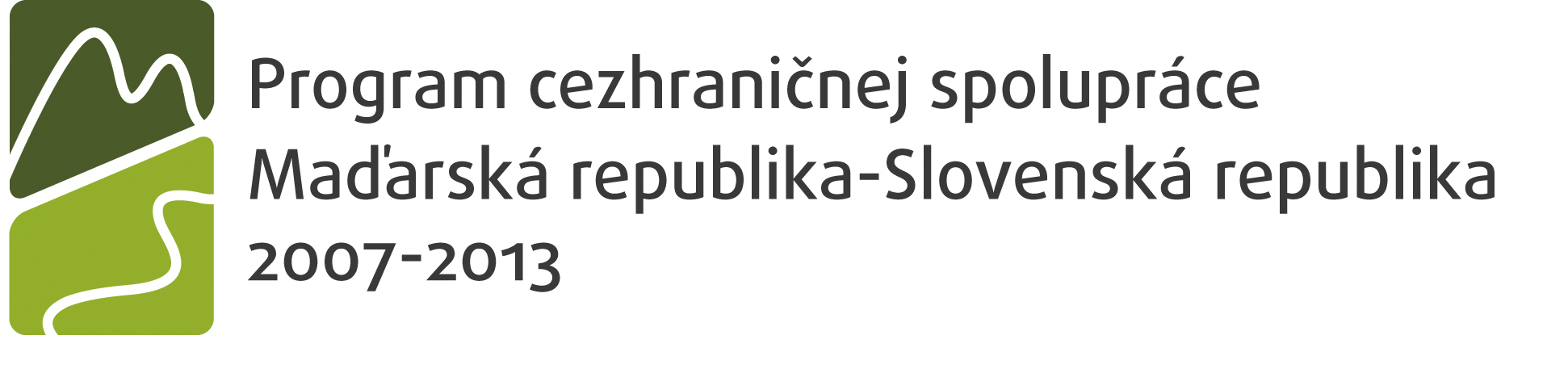 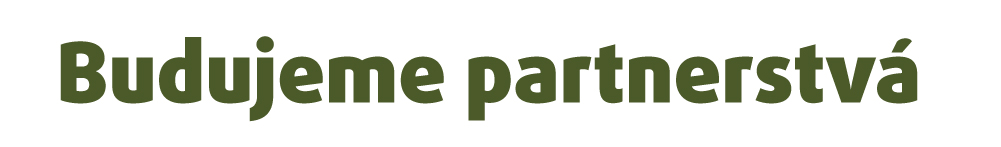 Program LIFE+
LIFE+ POLITIKA A RIADENIE OCHRANY PRÍRODNÉHO PROSTREDIA 
Zabezpečuje čo najširšie využitie vedecky podložených technológií a/alebo teórií (napr.: budovanie sietí, zverejňovanie výsledkov prostredníctvom príslušných orgánov, a pod.).
Integruje opatrenia rozvíjajúce kapacity.
Zainteresuje verejné inštitúcie do zverejňovania technológií a/alebo teórií vyvinutých projektom.
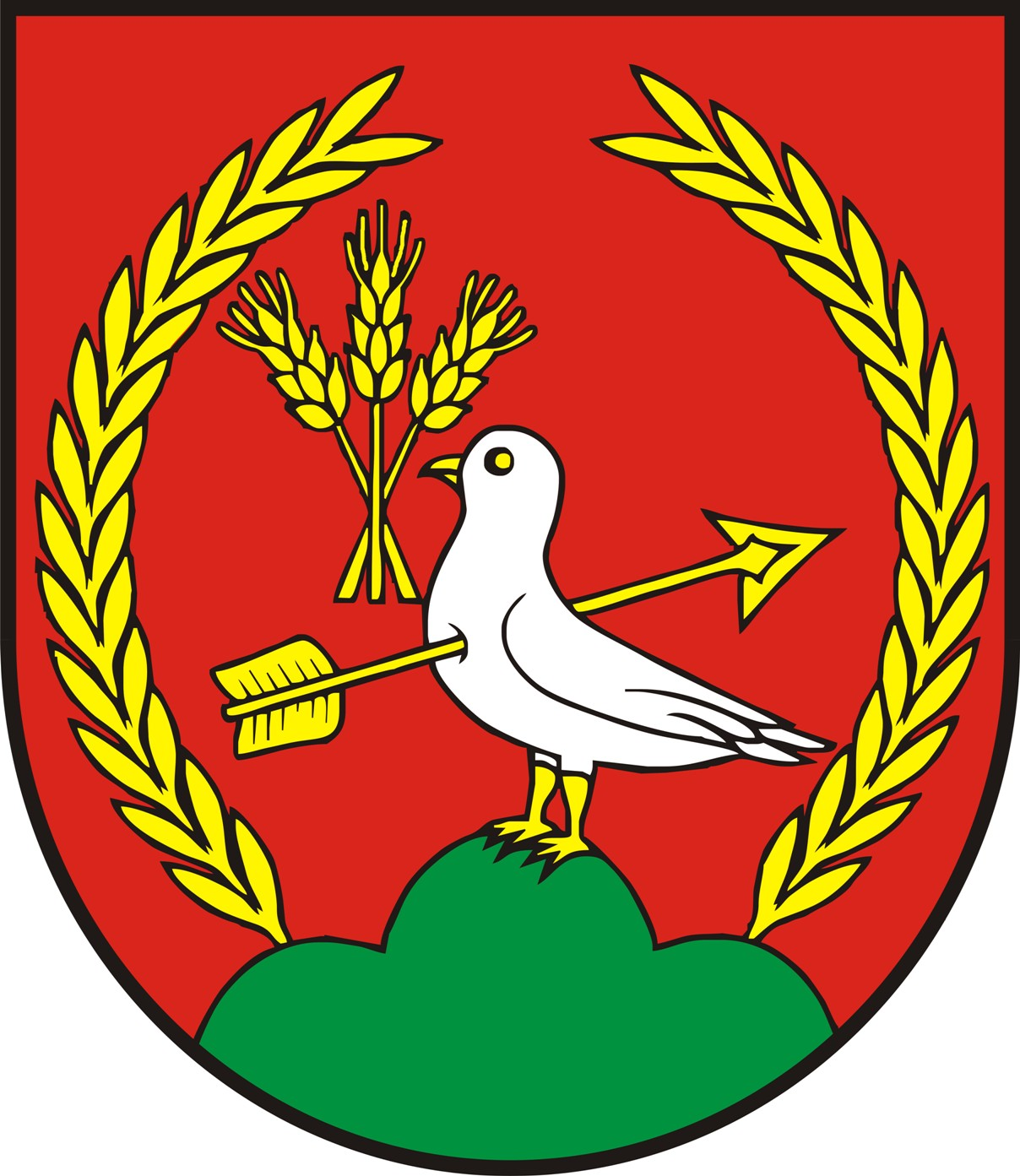 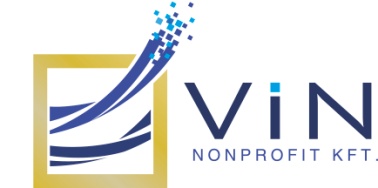 6
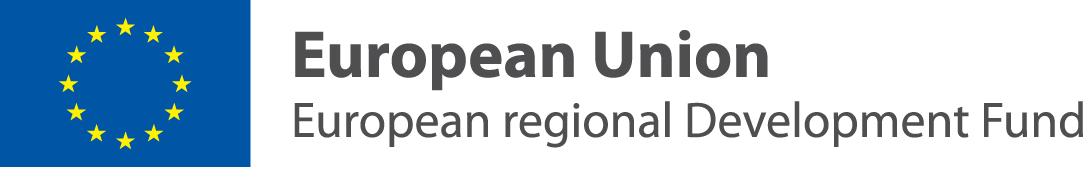 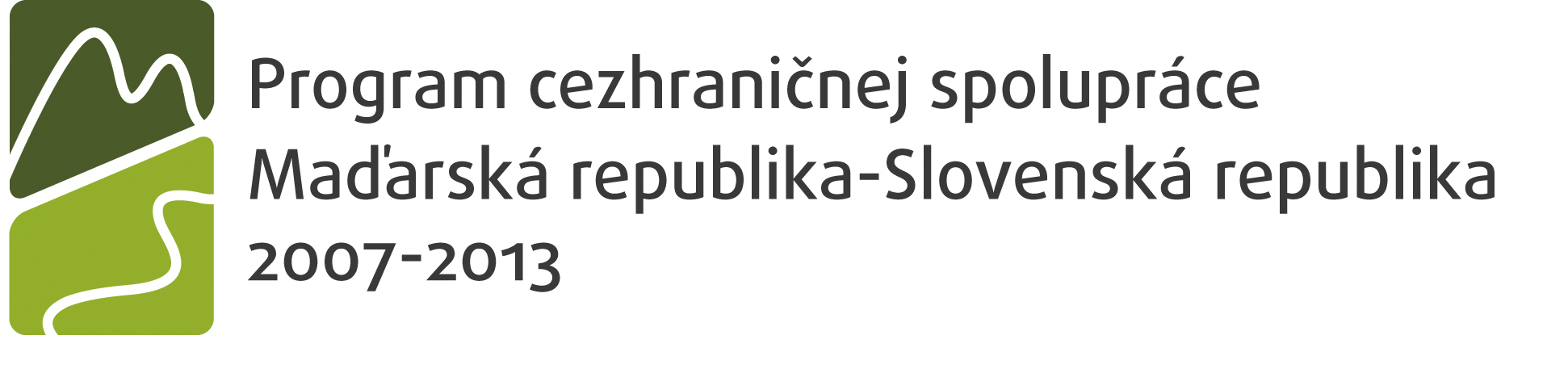 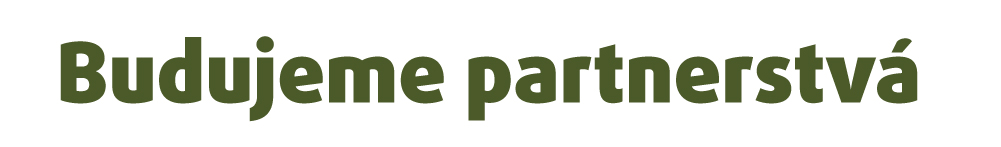 Program LIFE+
LIFE+ POLITIKA A RIADENIE OCHRANY PRÍRODNÉHO PROSTREDIA 

Nemôže obsahovať:
Výskum a technologický rozvoj
Výskumy a analýzy, ktoré sa priamo neviažu k cieľom projektu
Rozvoj priemyselných kapacít
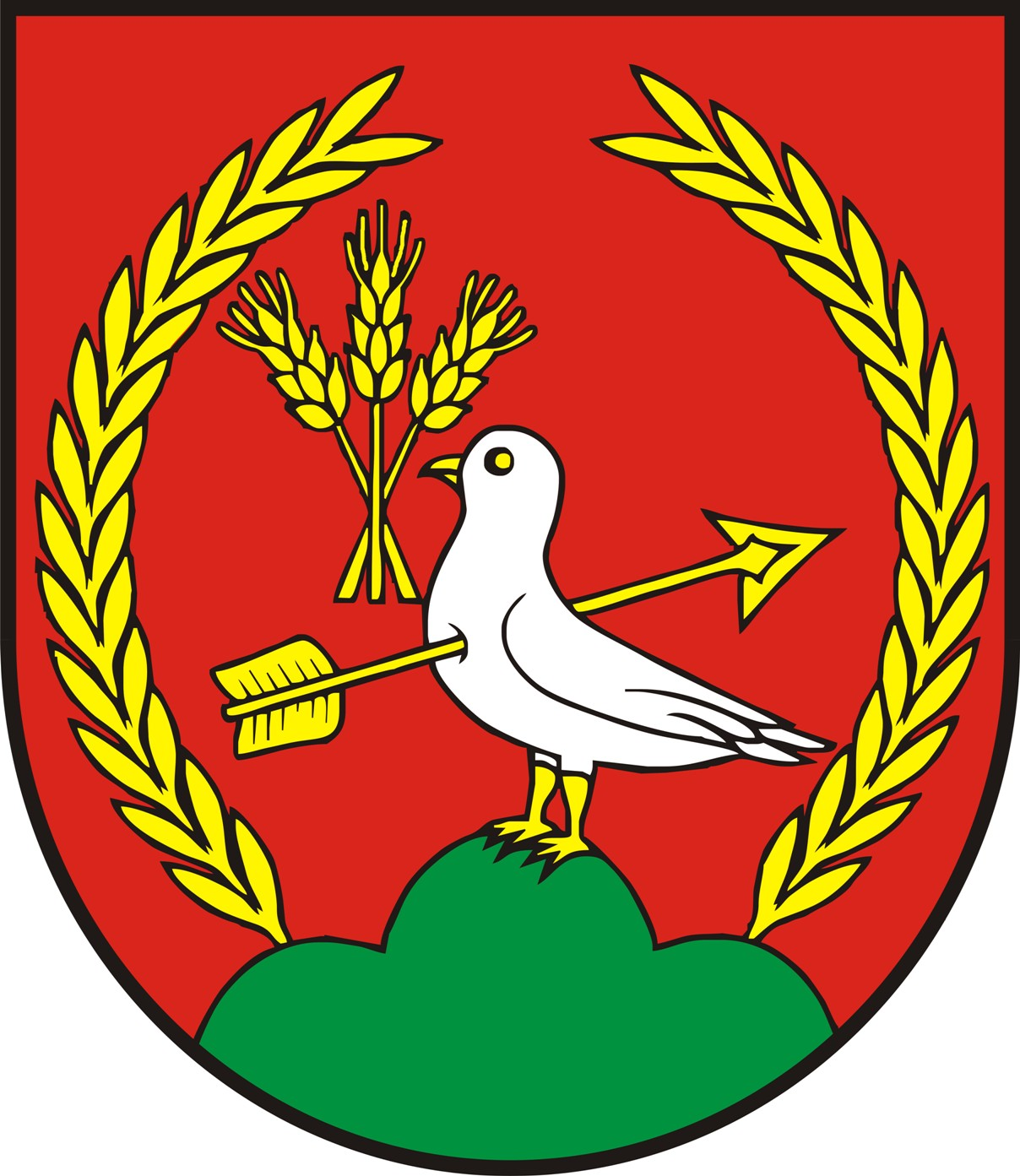 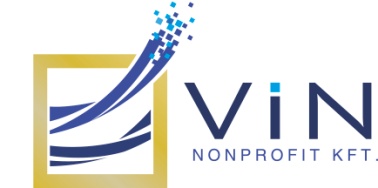 7
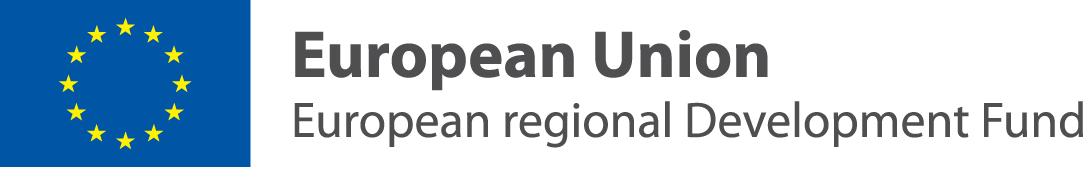 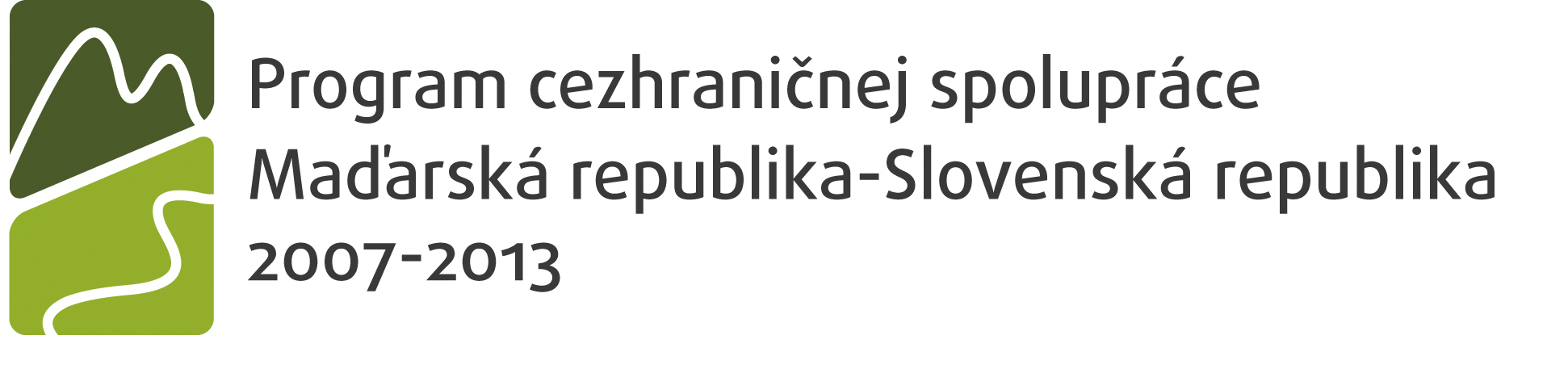 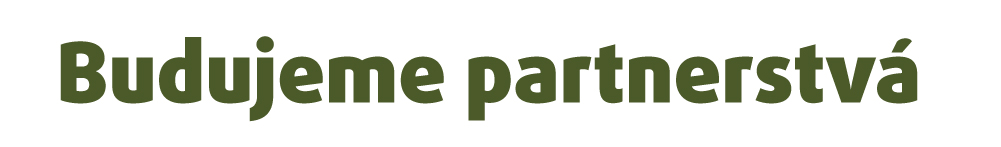 Program LIFE+
LIFE+ INFORMÁCIA A KOMUNIKÁCIA

Informačné a osvetové kampane spojené s aplikáciou, modernizáciou a rozvojom európskej politiky a právnych noriem o ochrane prírody 

Kampane a vzdelávacie aktivity o prevencii lesných požiarov
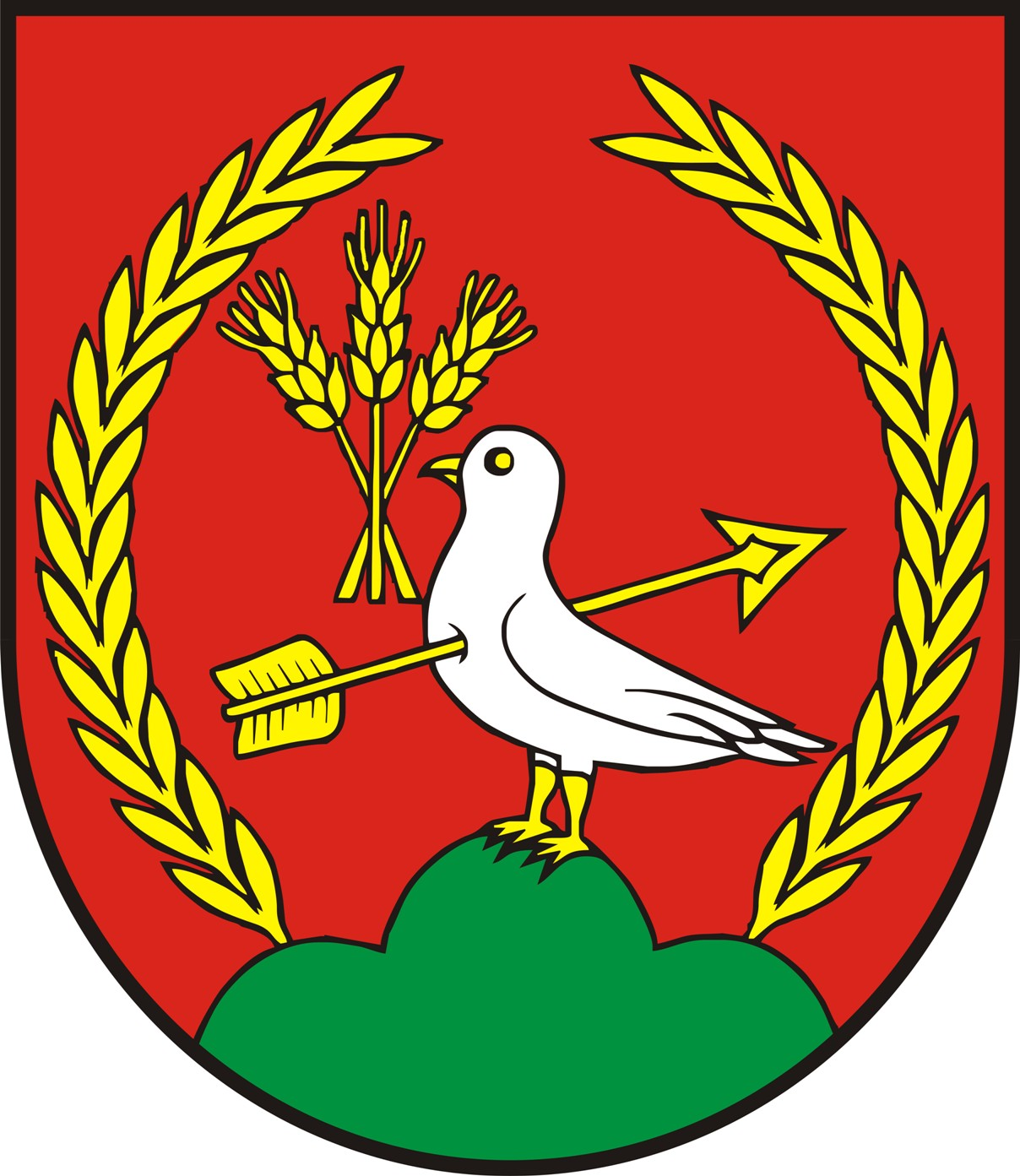 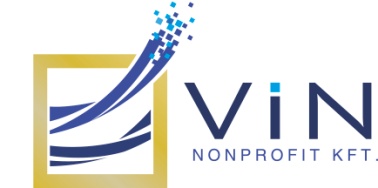 8
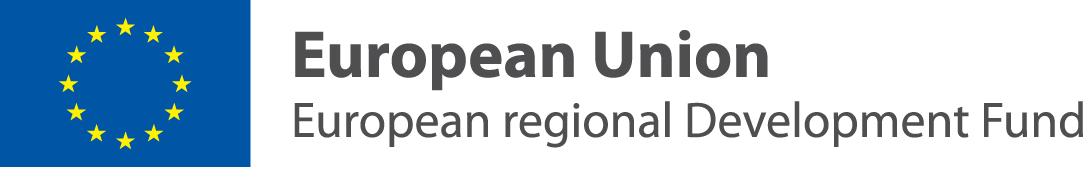 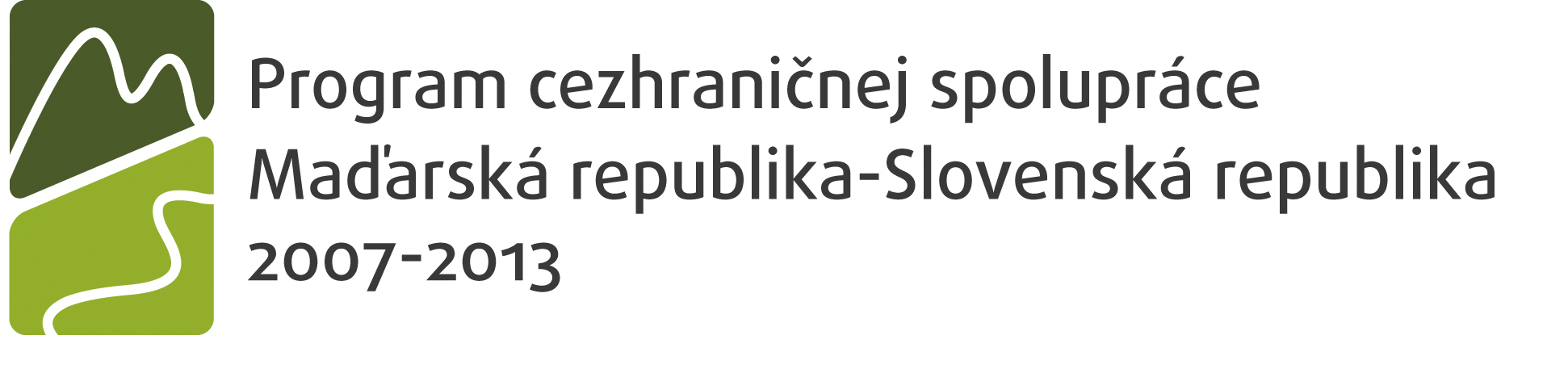 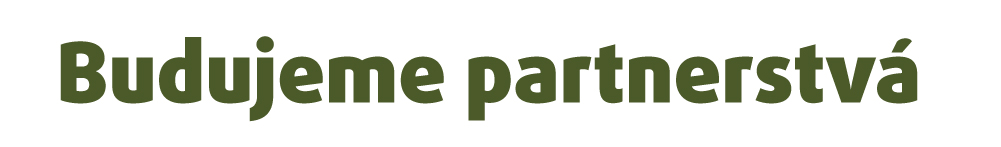 Program LIFE+
LIFE+ INFORMÁCIA A KOMUNIKÁCIA
Informačné a osvetové kampane spojené s aplikáciou, modernizáciou a rozvojom európskej politiky a právnych noriem o ochrane prírody 
Európska pridaná hodnota, ako aj zosúladenie na odstránenie prekrytia s akciami financovanými z iných spoločenských zdrojov v období 2007-13.
Vzdelávacie projekty môžu získať dotáciu výlučne v tematickom okruhu prevencie lesných požiarov.
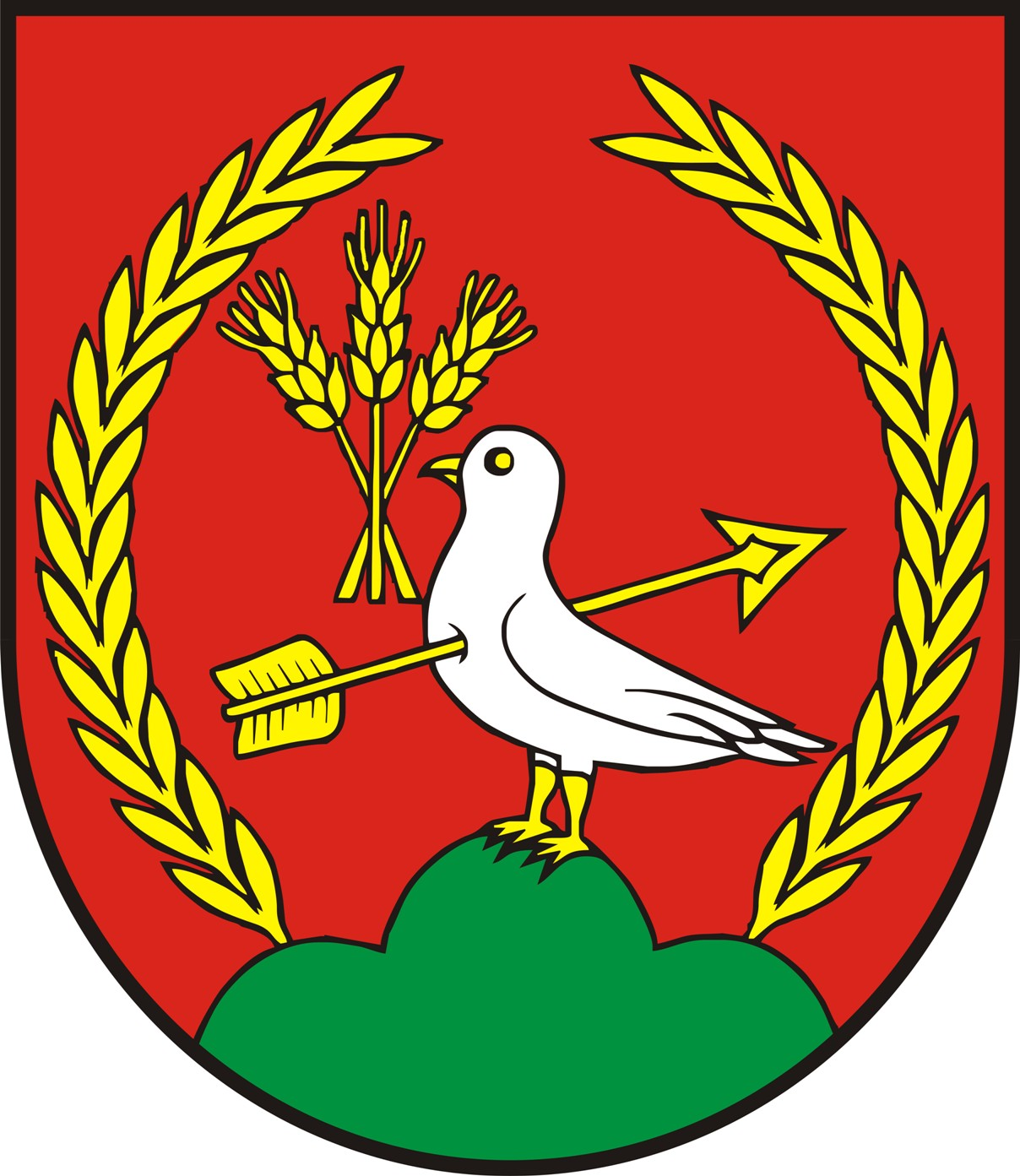 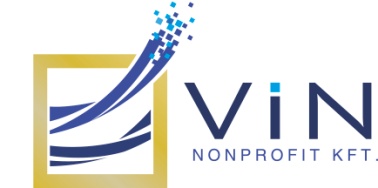 9
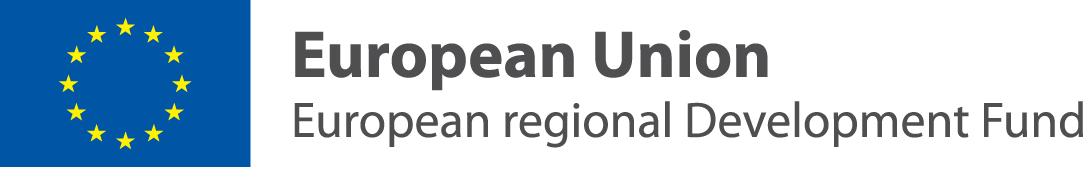 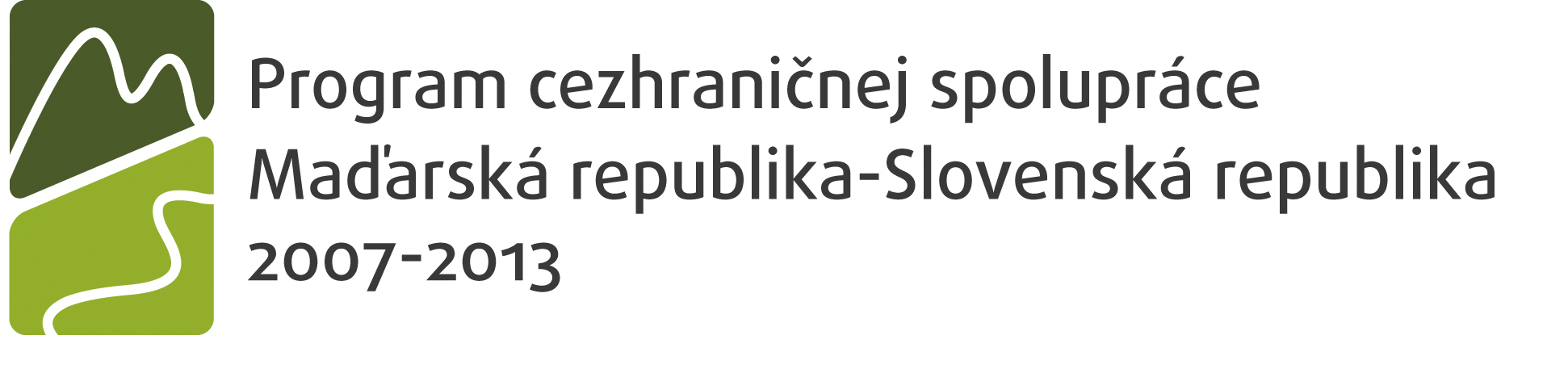 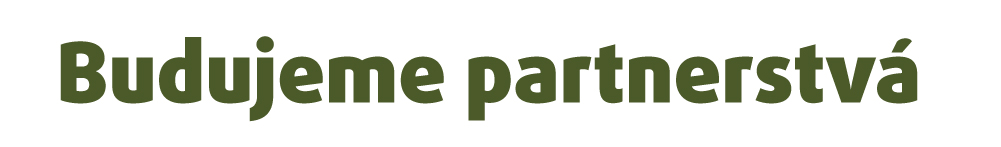 Program LIFE+
LIFE+ INFORMÁCIA A KOMUNIKÁCIA
Kampane posilňujúce spoločenskú zodpovednosť
Kampane a vzdelávania posilňujúce zodpovednosť za lesné požiare
Napríklad:
konferencia/výstava pre cieľovú skupinu
publikácie, letáky, postery
Reklamná kampaň
film, alebo video
online komunikačná činnosť
Vzdelávanie – výlučne o prevencii lesných požiarov
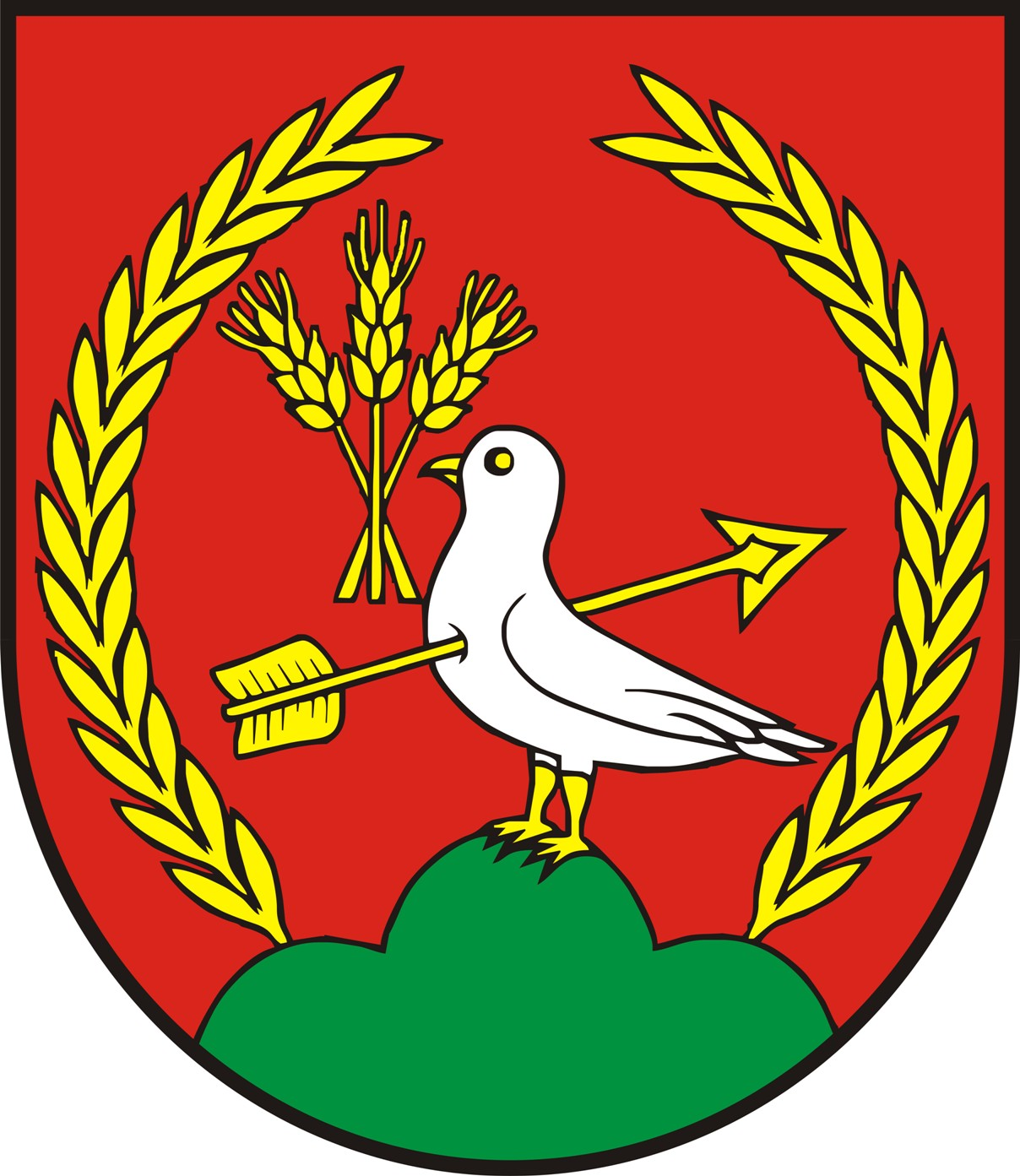 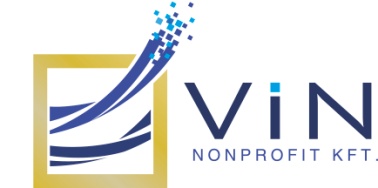 10
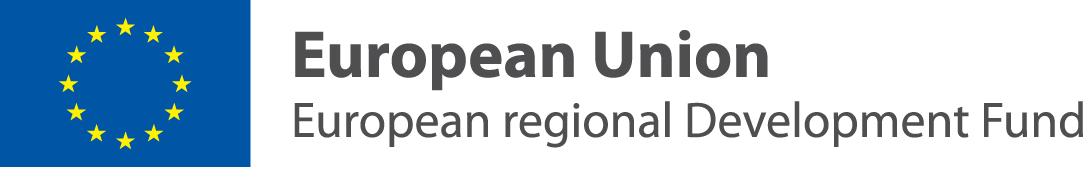 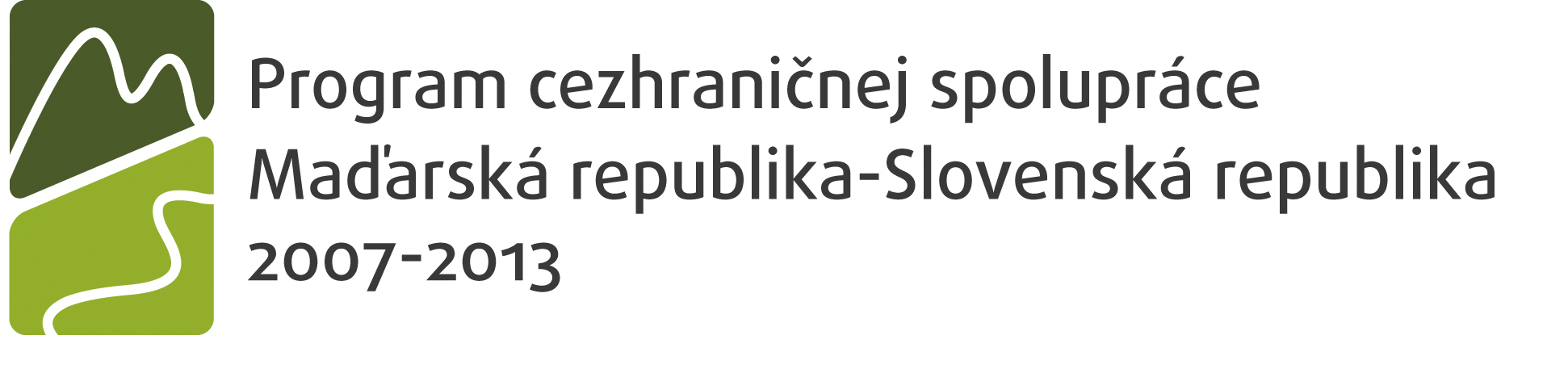 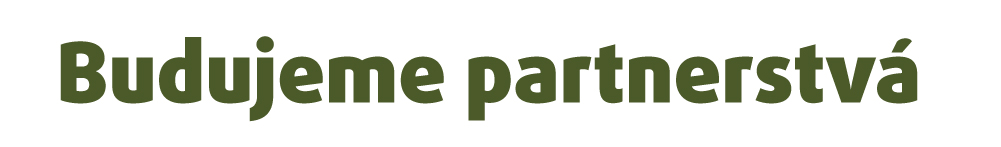 Program LIFE+
LIFE+ INFORMÁCIA A KOMUNIKÁCIA
Nemôže obsahovať nasledovné:
Väčšie investície do infraštruktúry
Kúpa pozemkov
Výskum a technologický rozvoj
Produktový marketing / lobingová činnosť NGO
Informačná a zverejňovacia činnosť spojená s registráciou EMAS a Ecolabel (ld. CIP program)
Prevencia proti lesným požiarom financovaná EAFRD
Náklady spojené s autorským právom
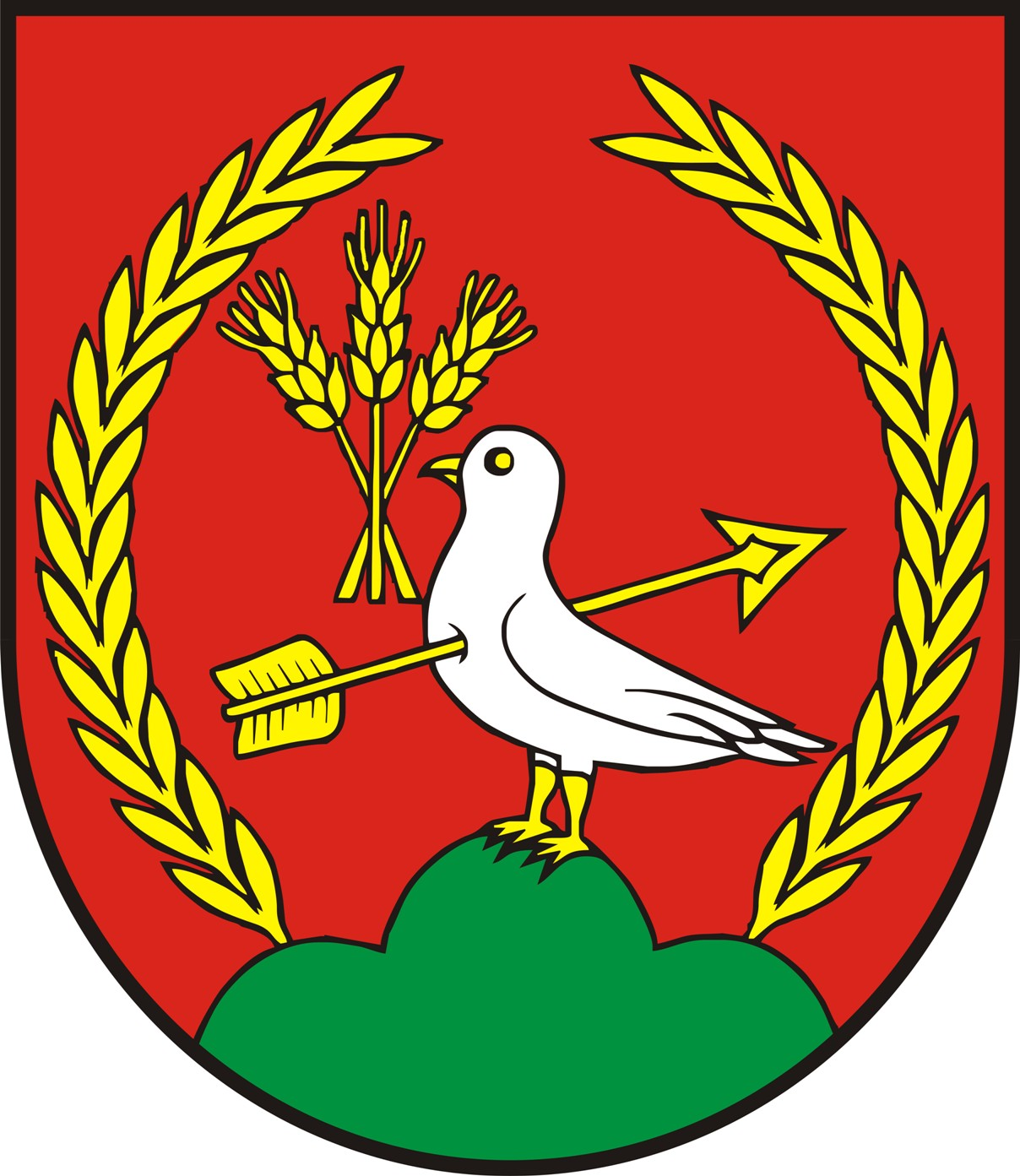 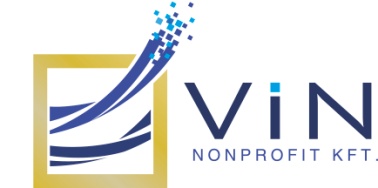 11
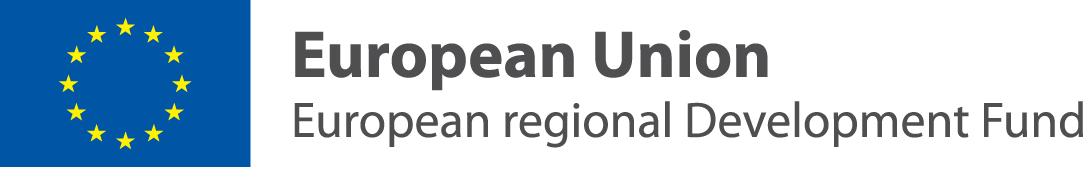 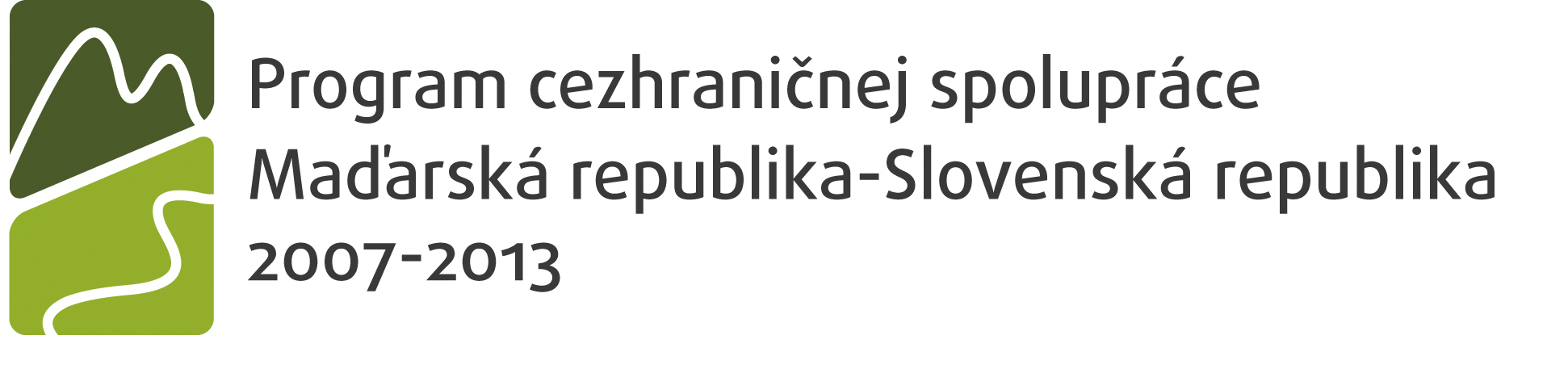 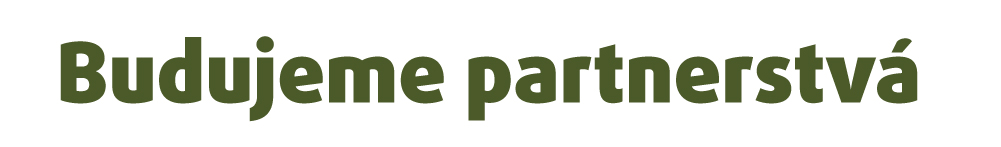 Program LIFE+
rostriedok “budovaný zdola” 
3 hlavné obsahové prvky
Ppriemerne 1 milión € na jeden projekt (dotácia EU)
Doba trvania – priemerne 2-5 rokov
Max. 50% spolufinancovanie (výnimočne 75%)
Platby: jedno/dve predfinancovania a jedno následné financovanie
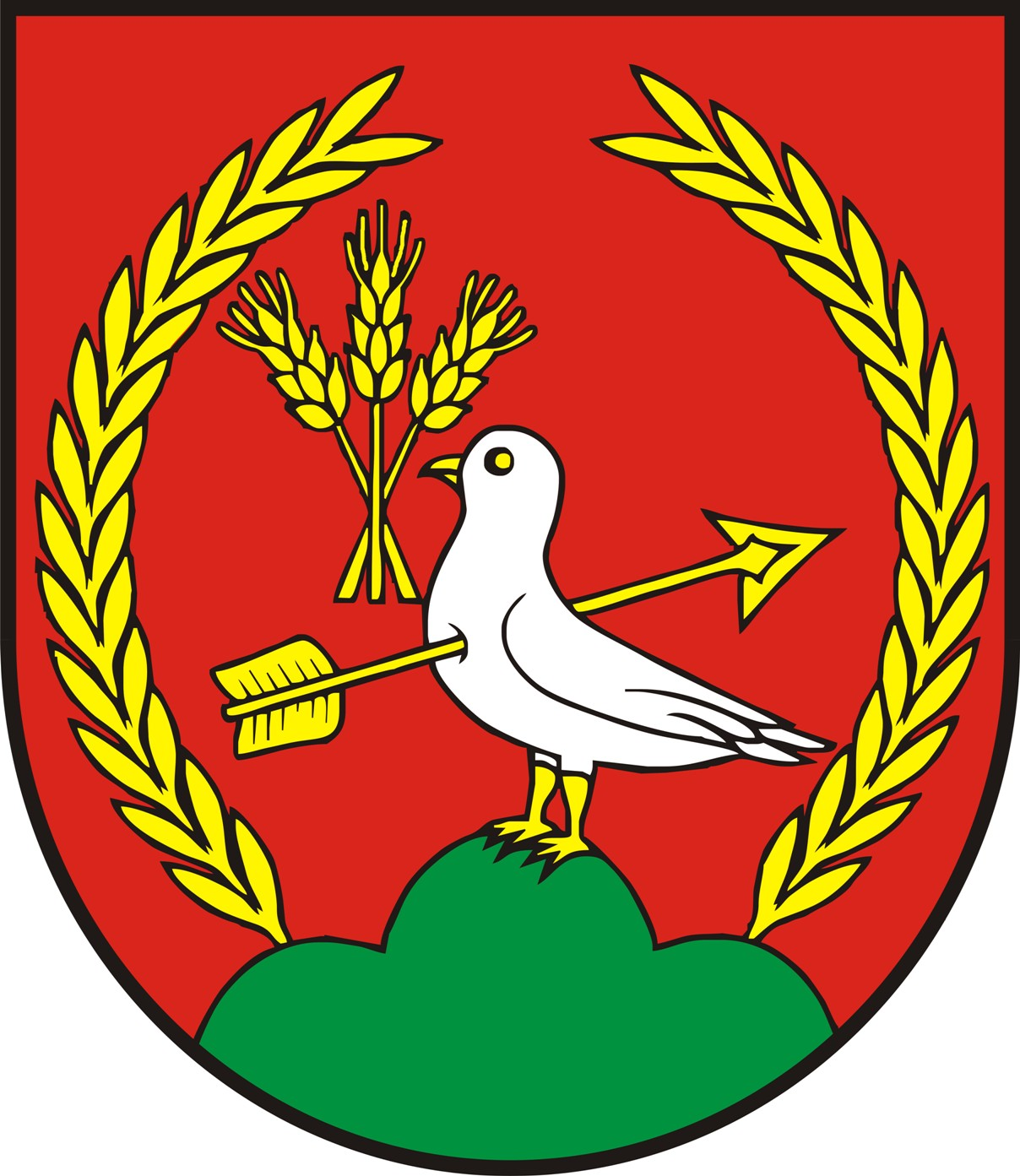 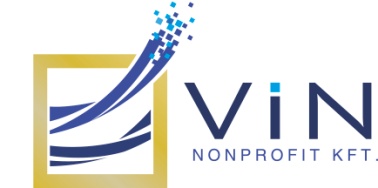 12
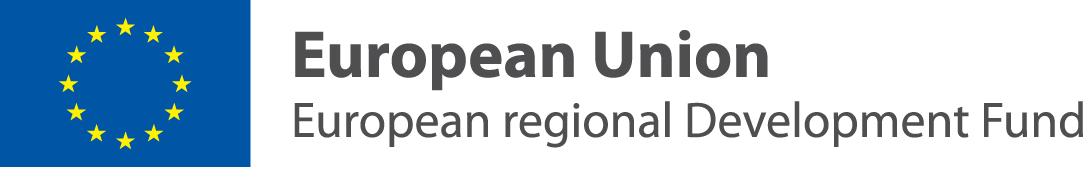 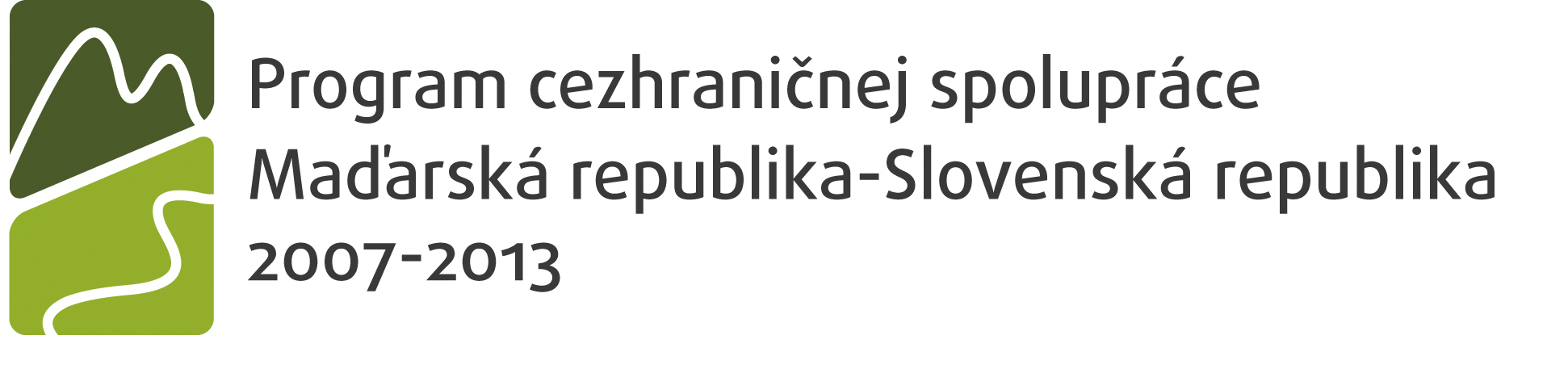 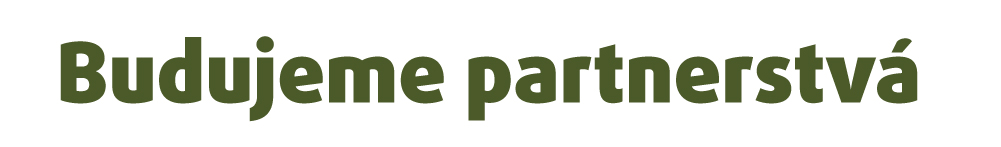 Program LIFE+
Národné priority http://ec.europa.eu/environment/life/funding/lifeplus/call/index.htm
Projektová výzva ročne raz
Činnosti výlučne v rámci EU
Účastníkmi sú fyzické alebo právnické osoby, inštitúcie, ústavy, iné organizácie evidované v Európskej Únii
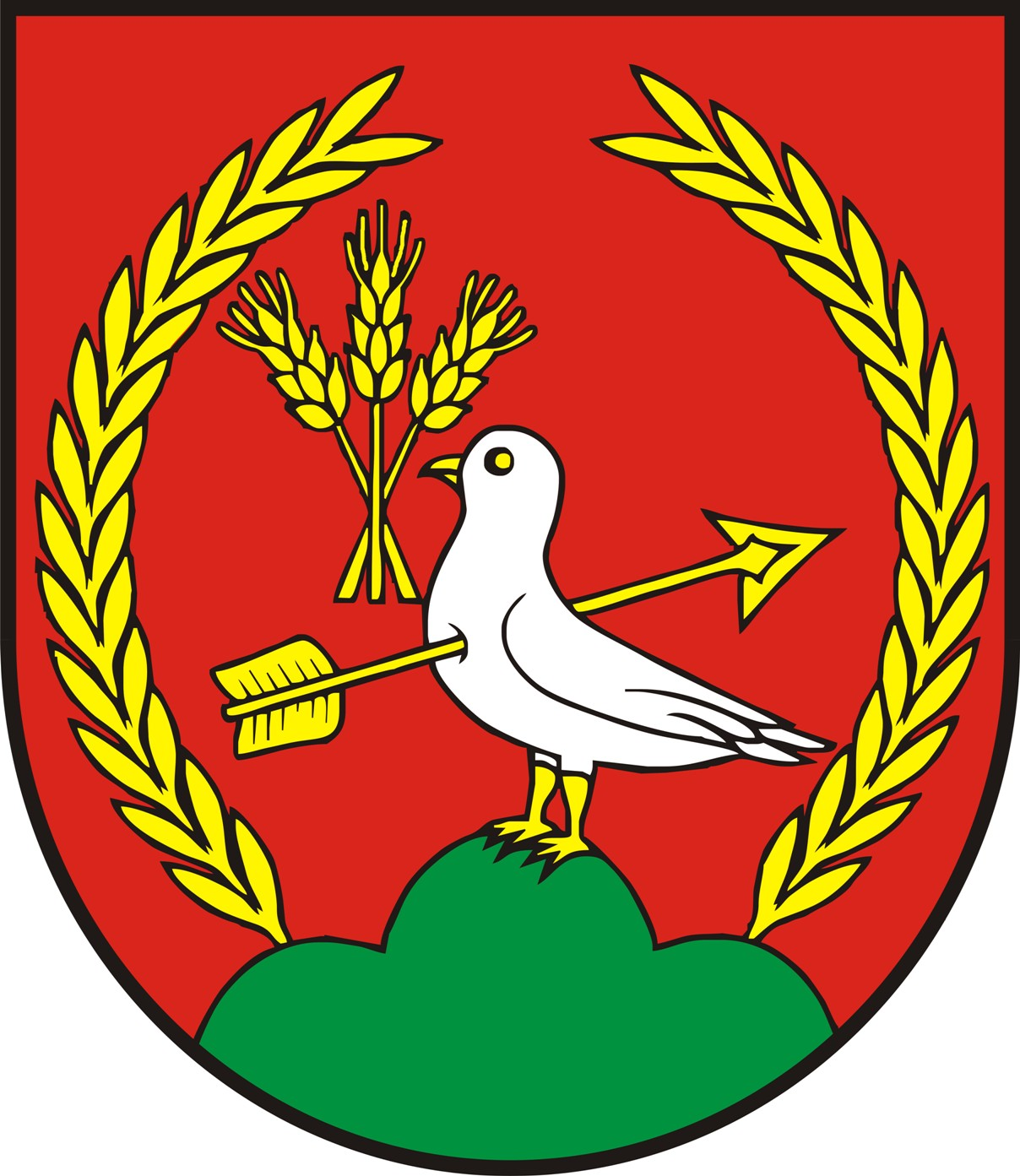 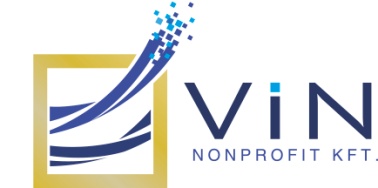 13
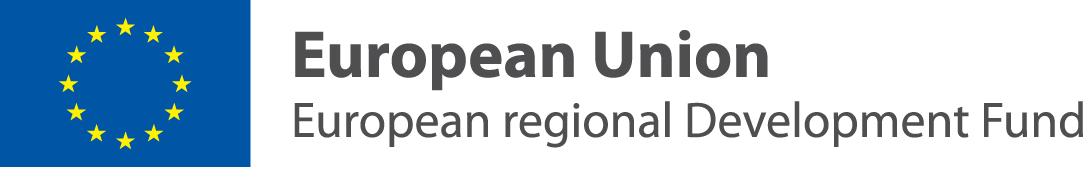 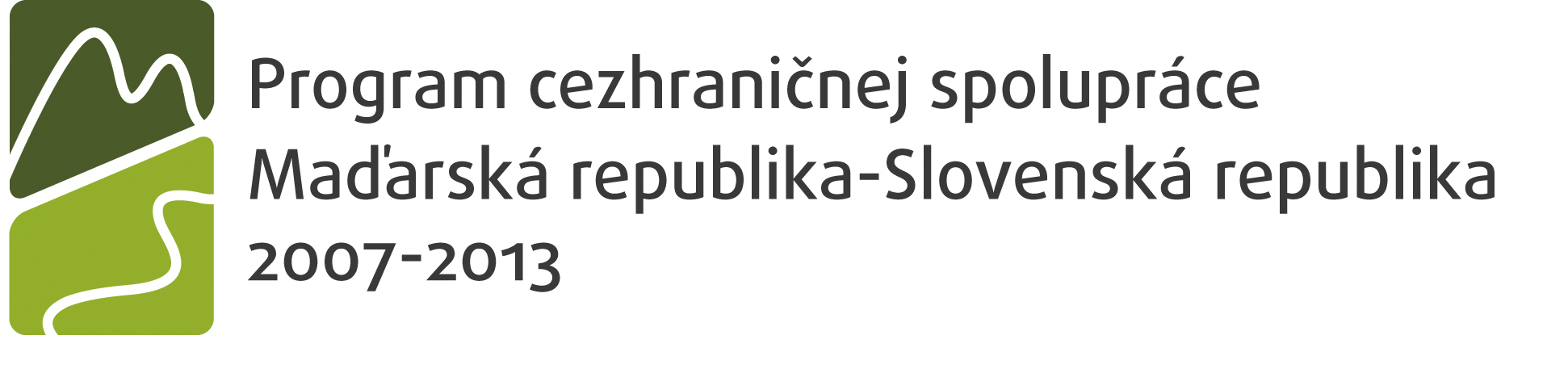 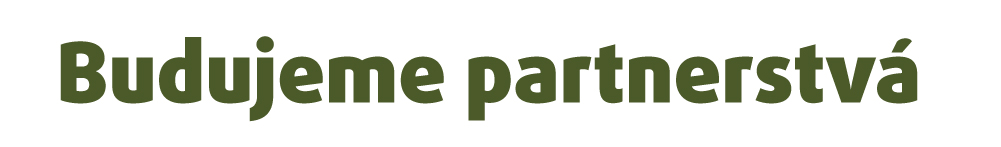 Program LIFE+
LIFE+ POŽIADAVKY
Národné priority http://ec.europa.eu/environment/life/funding/lifeplus/call/index.htm
Projektová výzva ročne raz
Činnosti výlučne v rámci EU
Účastníkmi sú fyzické alebo právnické osoby, inštitúcie, ústavy, iné organizácie evidované v Európskej Únii
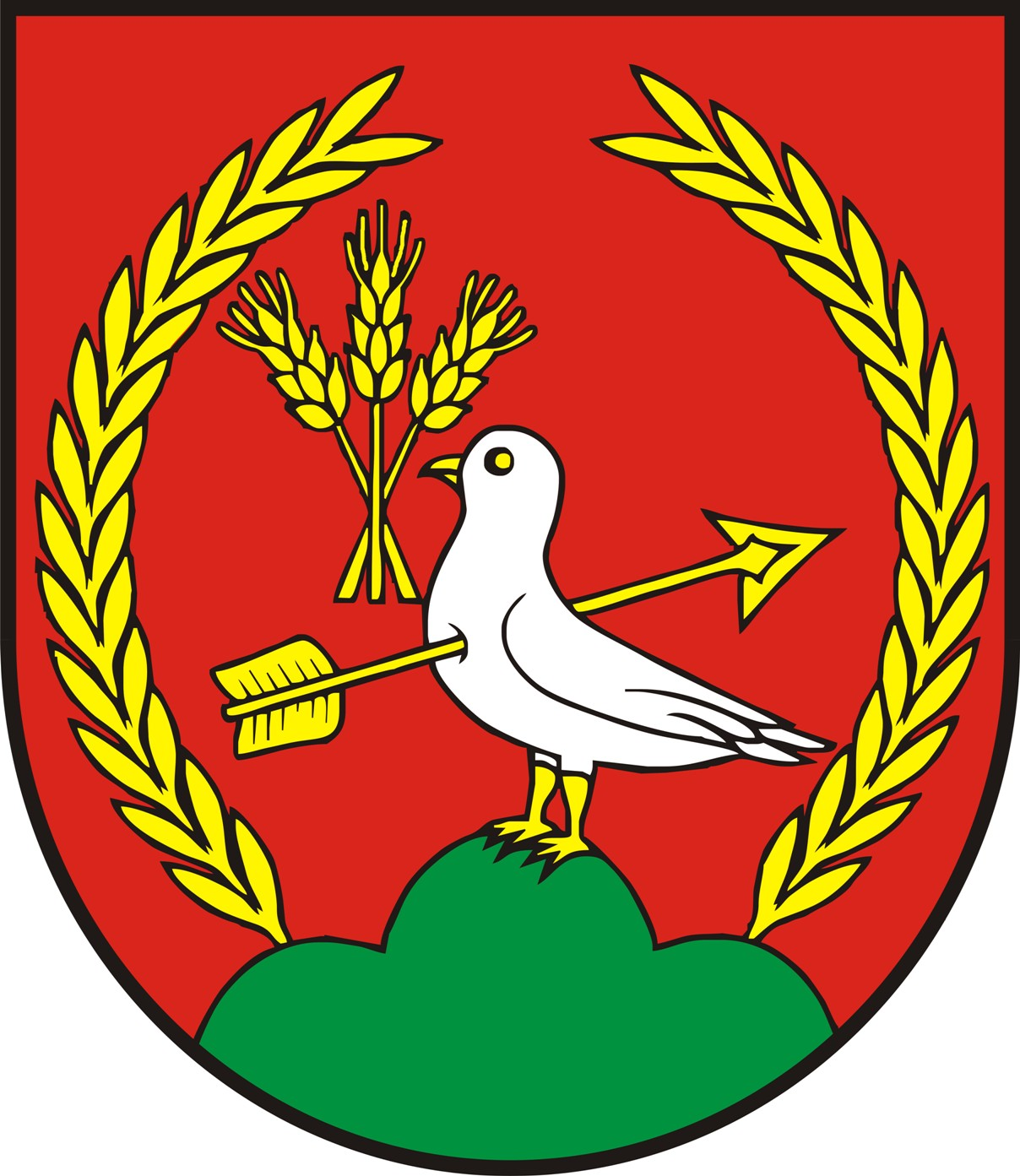 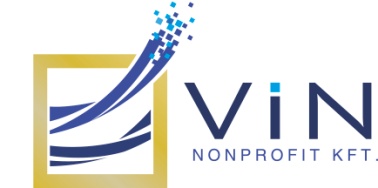 14
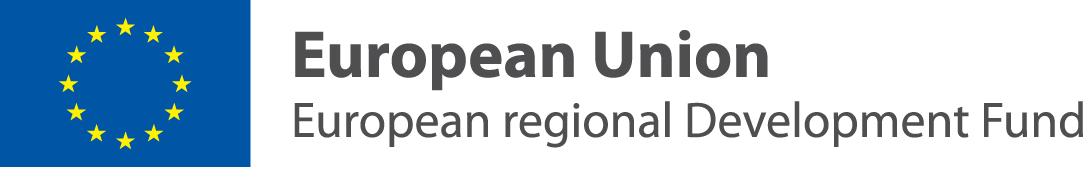 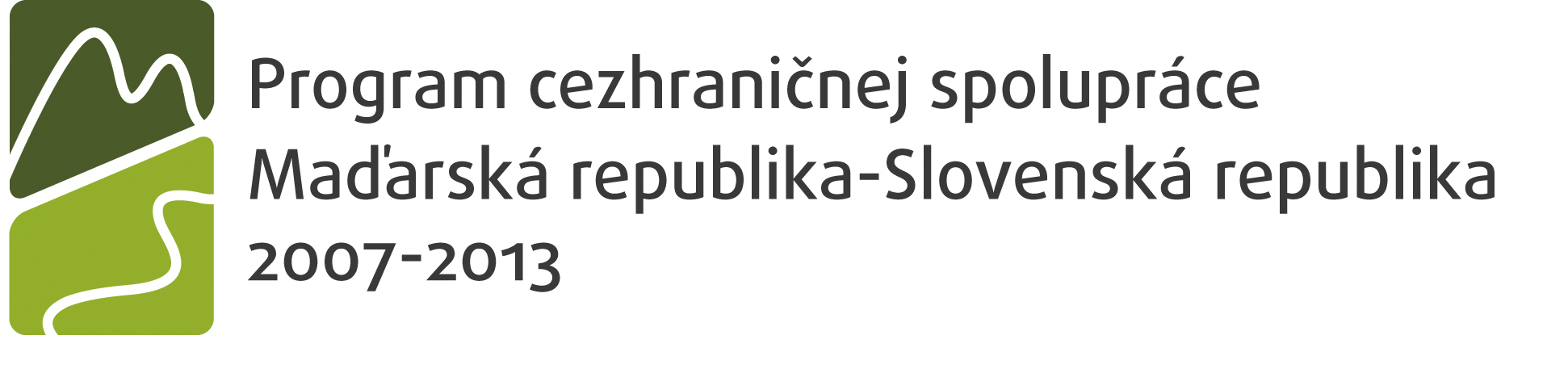 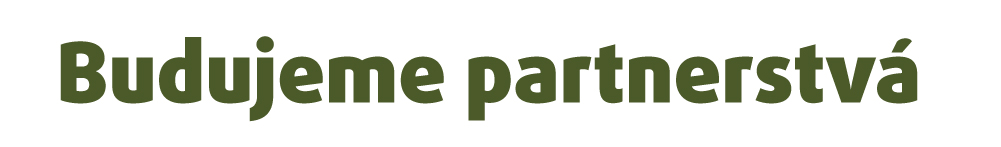 Európska regionálna spolupráca
EÚ stanoví finančný rámec, globálne ciele a priority iniciatív, na základe ktorých členské štáty EÚ tvorené vopred definovanými prihraničnými a makro regiónmi (za podpory susedných krajín, ktoré nie sú členmi EÚ) podávajú Európskej komisii spoločné, podrobne vypracované programy (Programy iniciované Spoločenstvom, CIP)

Za realizáciu sú zodpovedné označené úrady podľa špeciálnych realizačných pravidiel.
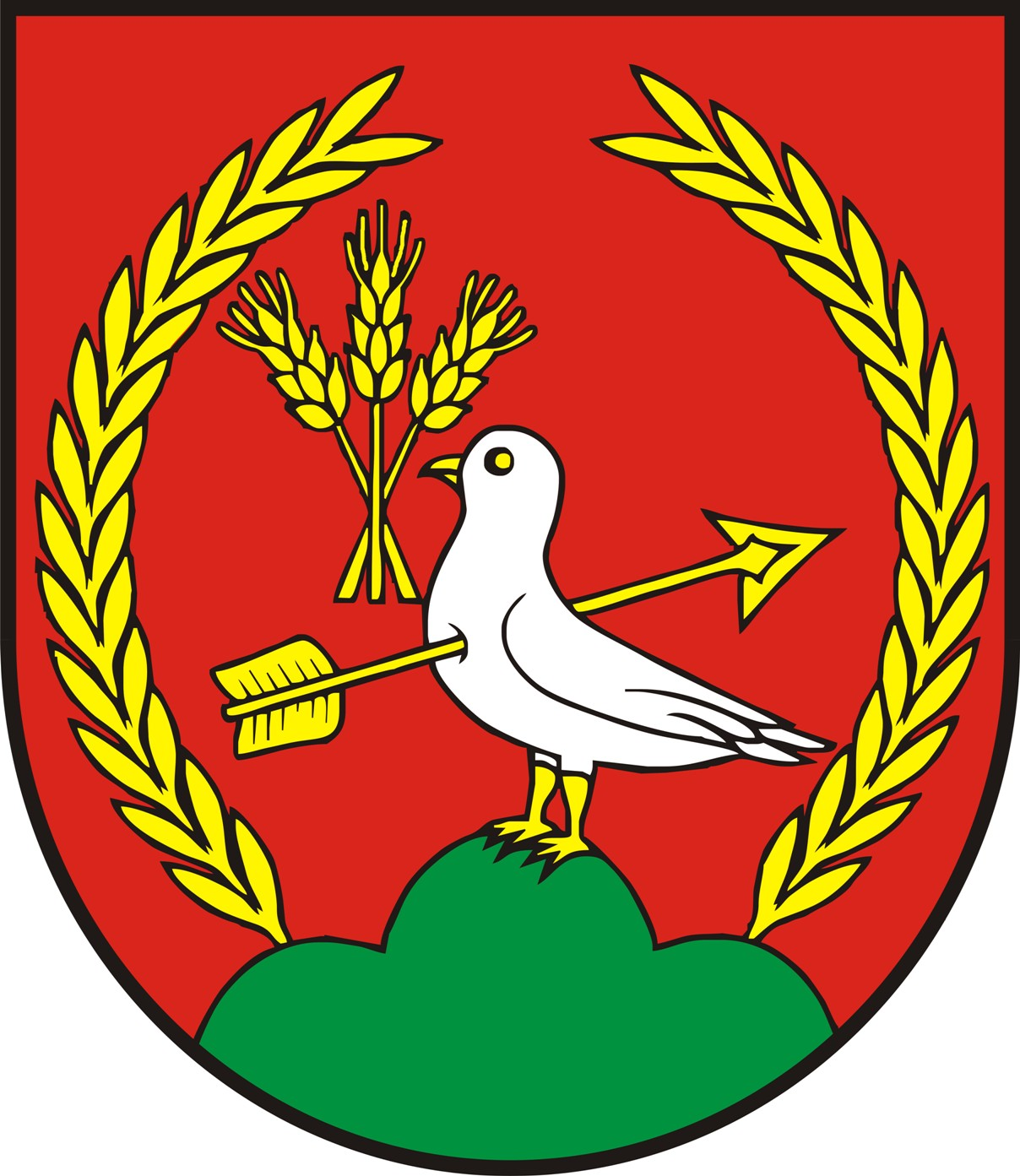 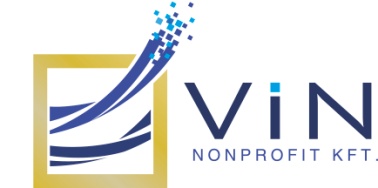 15
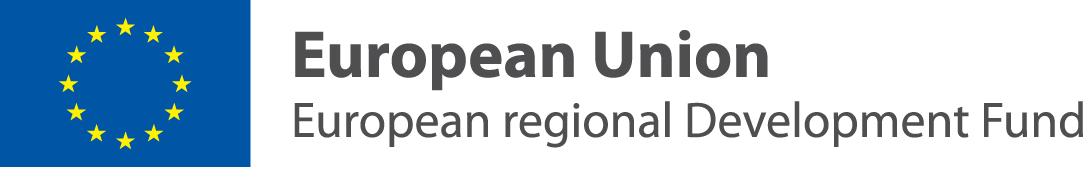 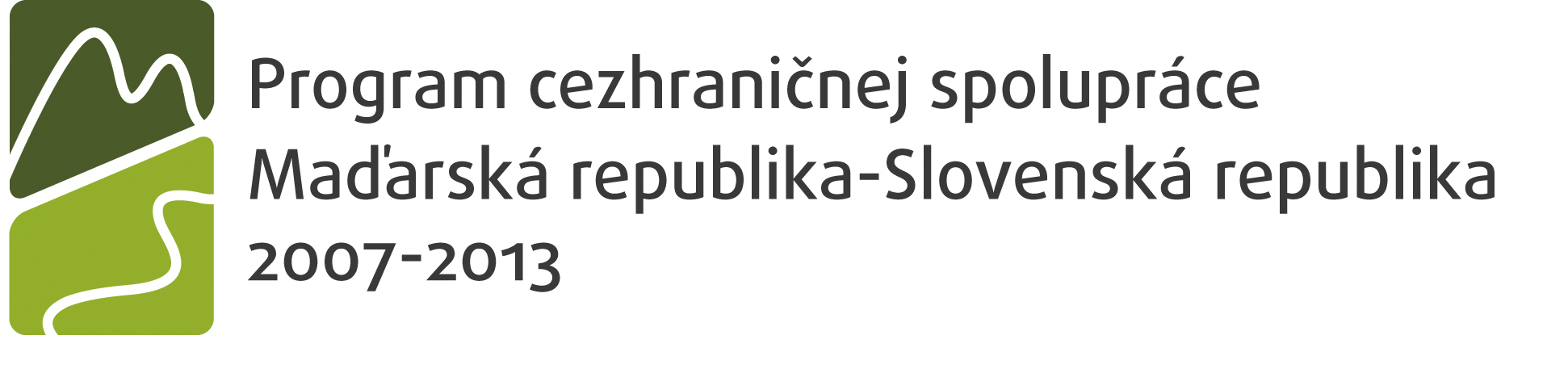 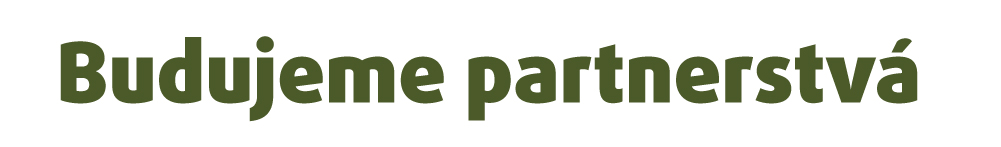 Európska regionálna spolupráca
Konvergenčný cieľ: 
	hlavným cieľom je podpora rastu a vytvárania pracovných príležitostí v najzaostalejších regiónoch tak, aby tak prispel k hospodárskej a spoločenskej kohézii. V rámci tohto cieľa sa budú uskutočňovať na Slovensku jednotlivé odvetvové operatívne programy.
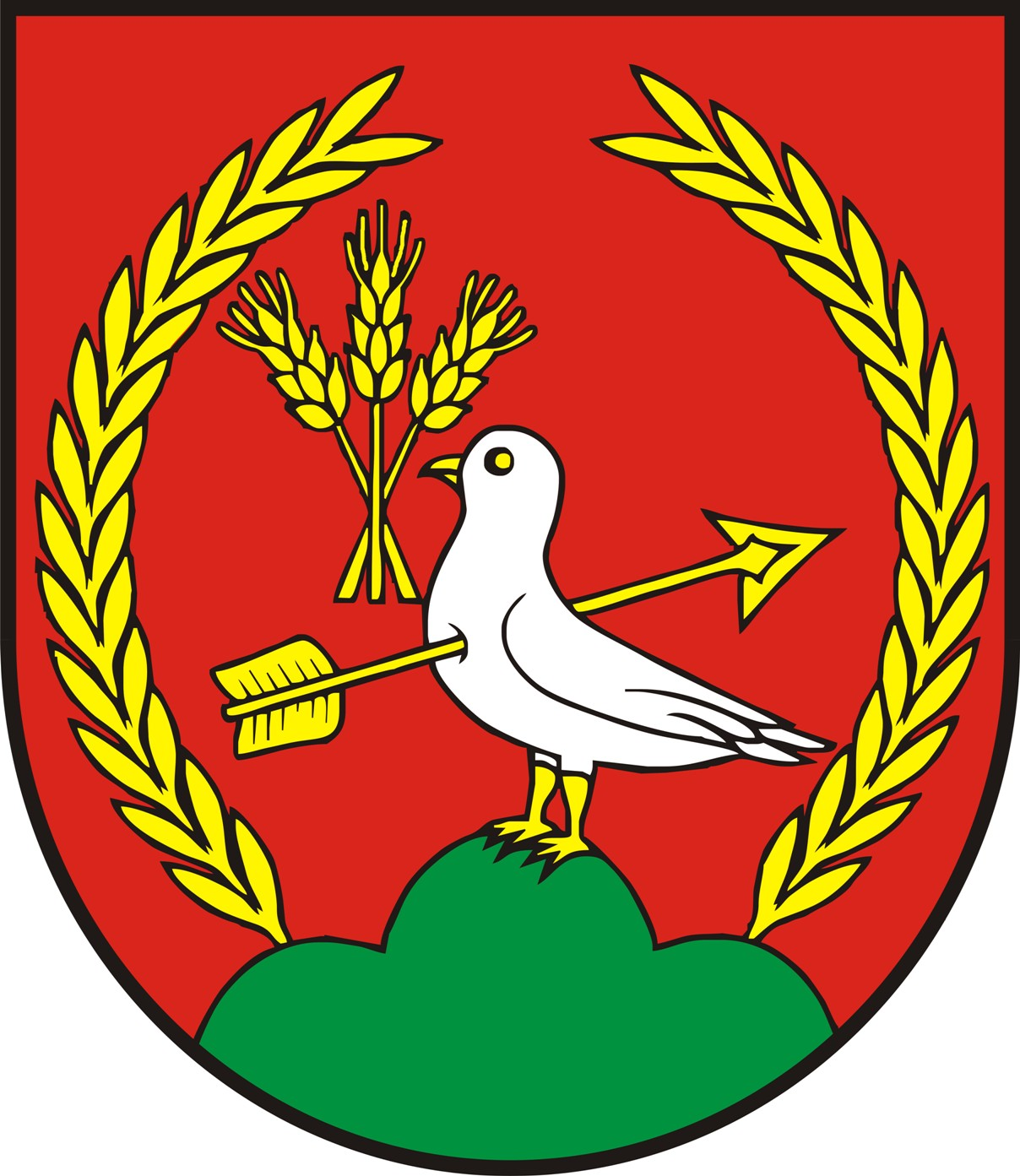 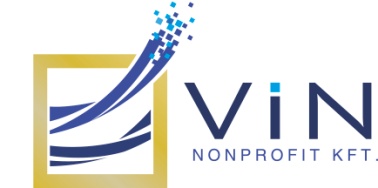 16
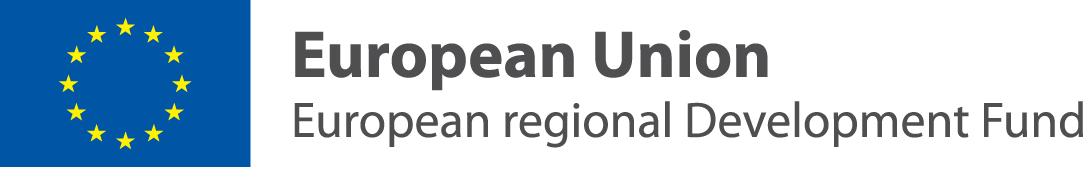 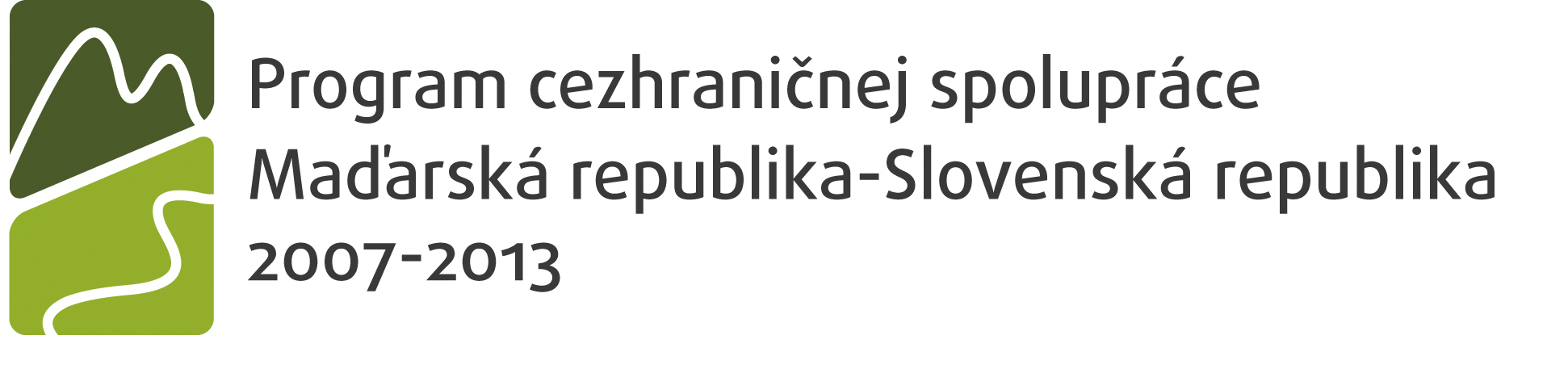 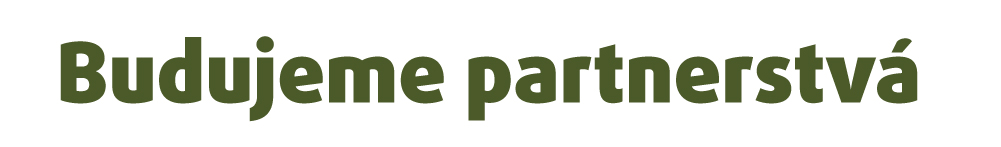 Európska regionálna spolupráca
2. Regionálna konkurencieschopnosť a zamestnávanie: 
	hlavným cieľom je podporovať zmeny, v rámci toho urýchlenie hospodárskych premien, ako aj zvyšovanie zamestnanosti a produktivity.
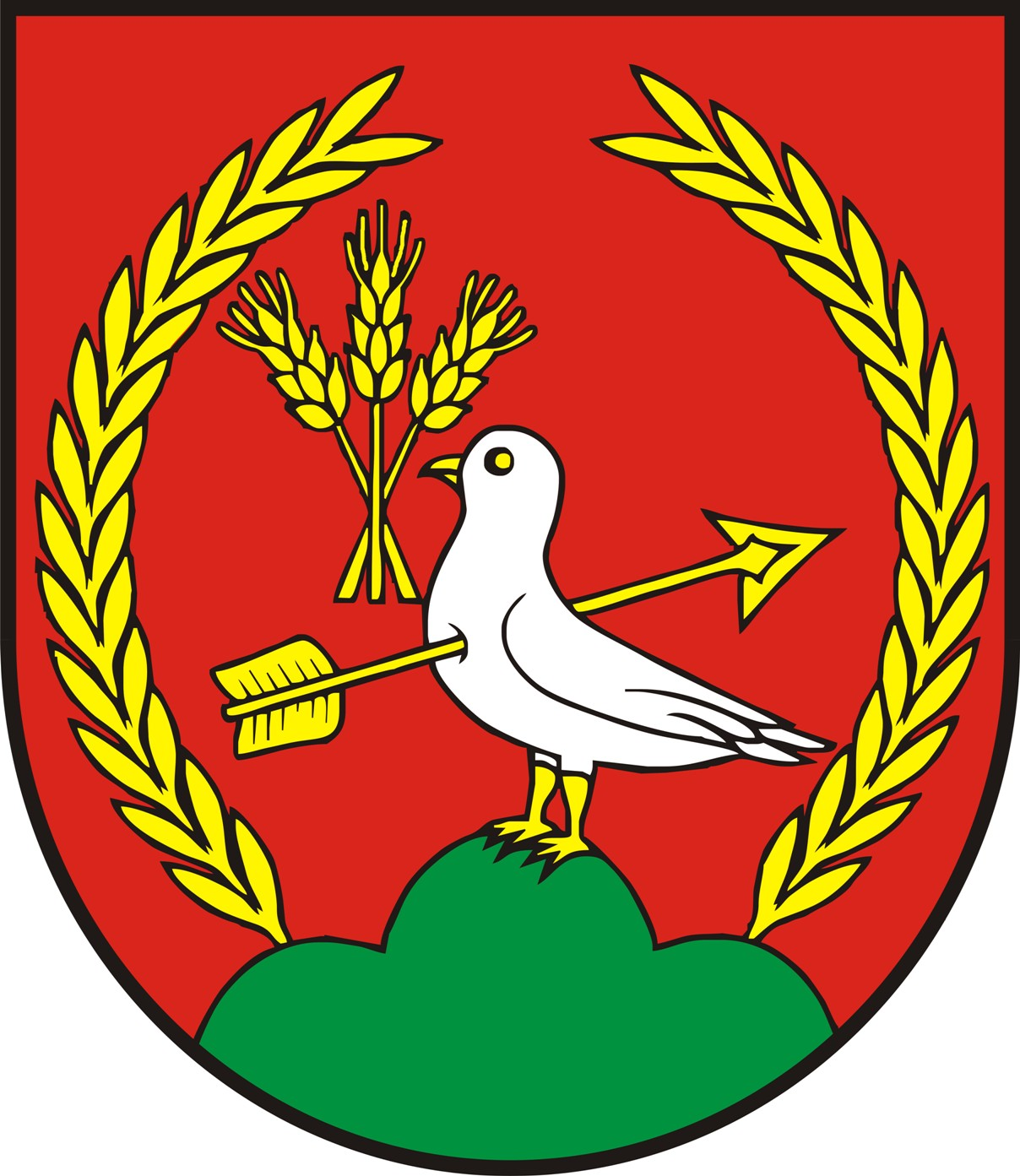 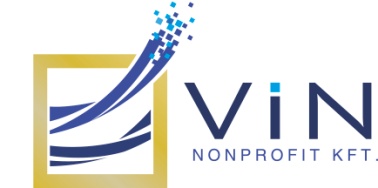 17
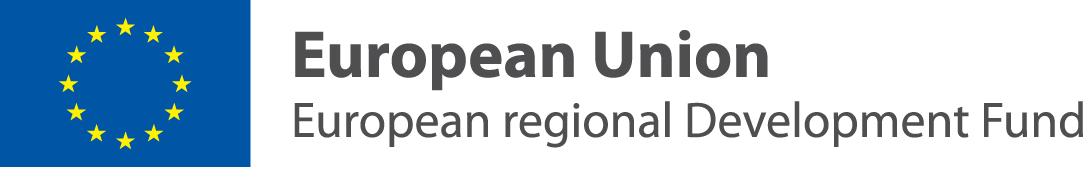 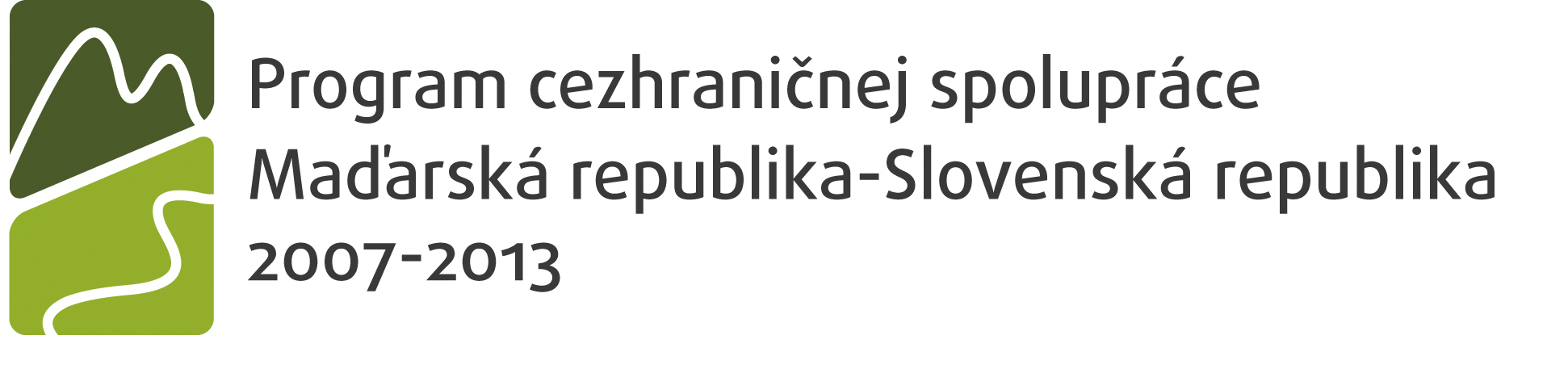 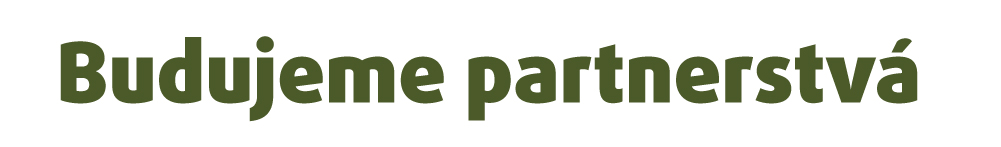 Európska regionálna spolupráca
3. Európska regionálna spolupráca: 
	 hlavným cieľom je napomáhať väčšej integrity Únie, jej harmonický a vyvážený rozvoj. V rámci tohto cieľa boli stanovené tri typy programov, a to cezhraničná, transnacionálna a interregionálna spolupráca, tieto programy majú budovať územnú integráciu a územnú kohéziu únie. V rámci tohto cieľa sa vypracuje, resp. bude realizovaných sedem cezhraničných, dva transnacionálne  a štyri interregionálne programy.
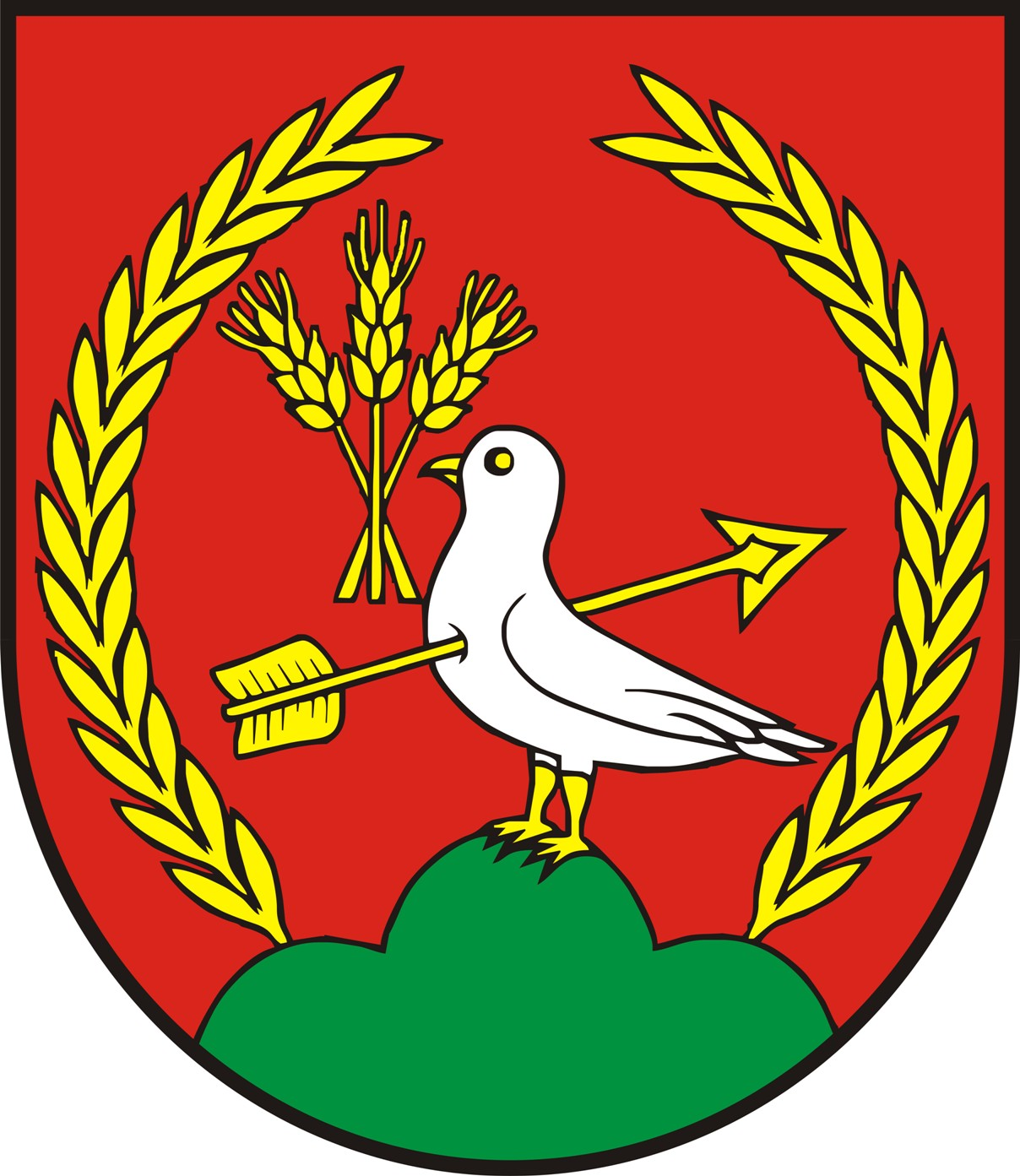 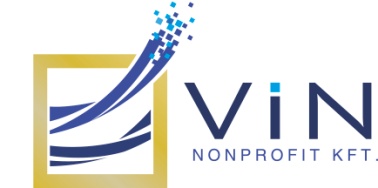 18
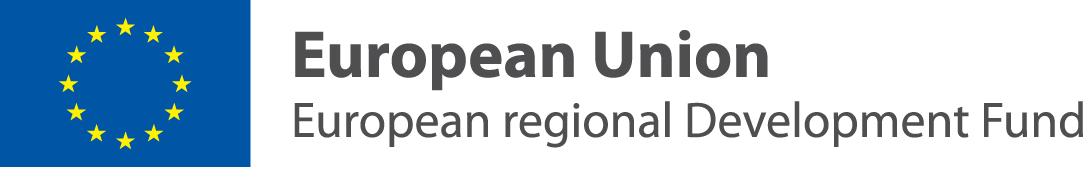 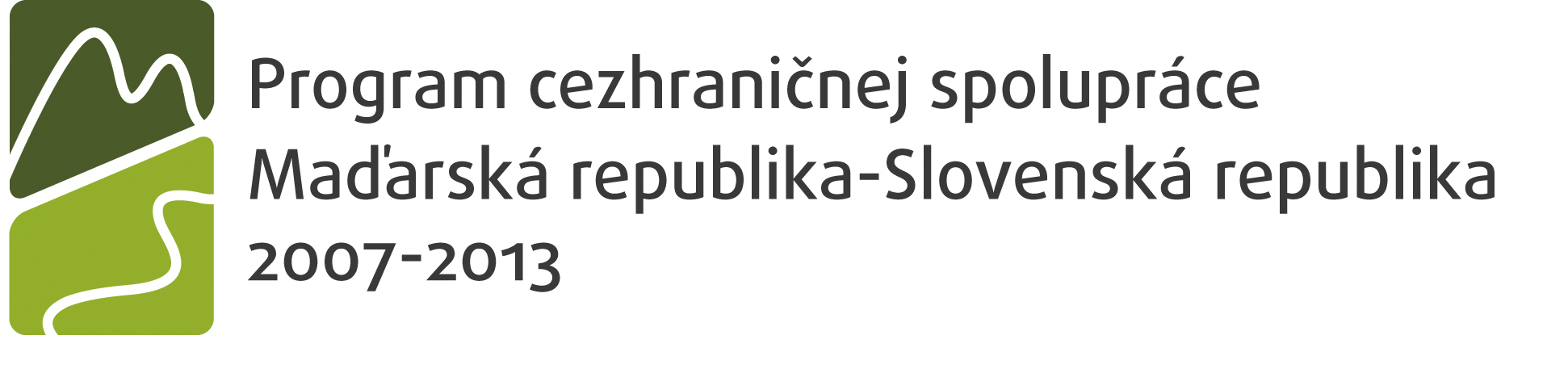 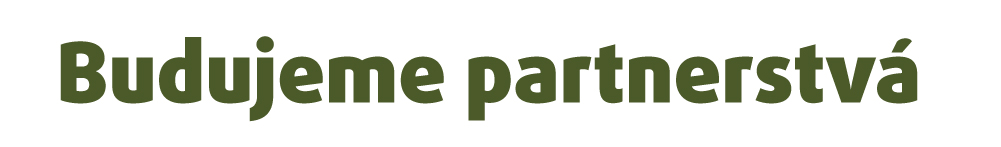 Kohézny fond
O jeho vzniku rozhodla Maastrichtská zmluva.

	v zmysle zmluvy „Rada do 31. decembra 1993 založí Kohézny fond, aby poskytoval finančné prostriedky na dopravnú infraštruktúru v rámci projektov o ochrane životného prostredia a transeurópskych sieťach."
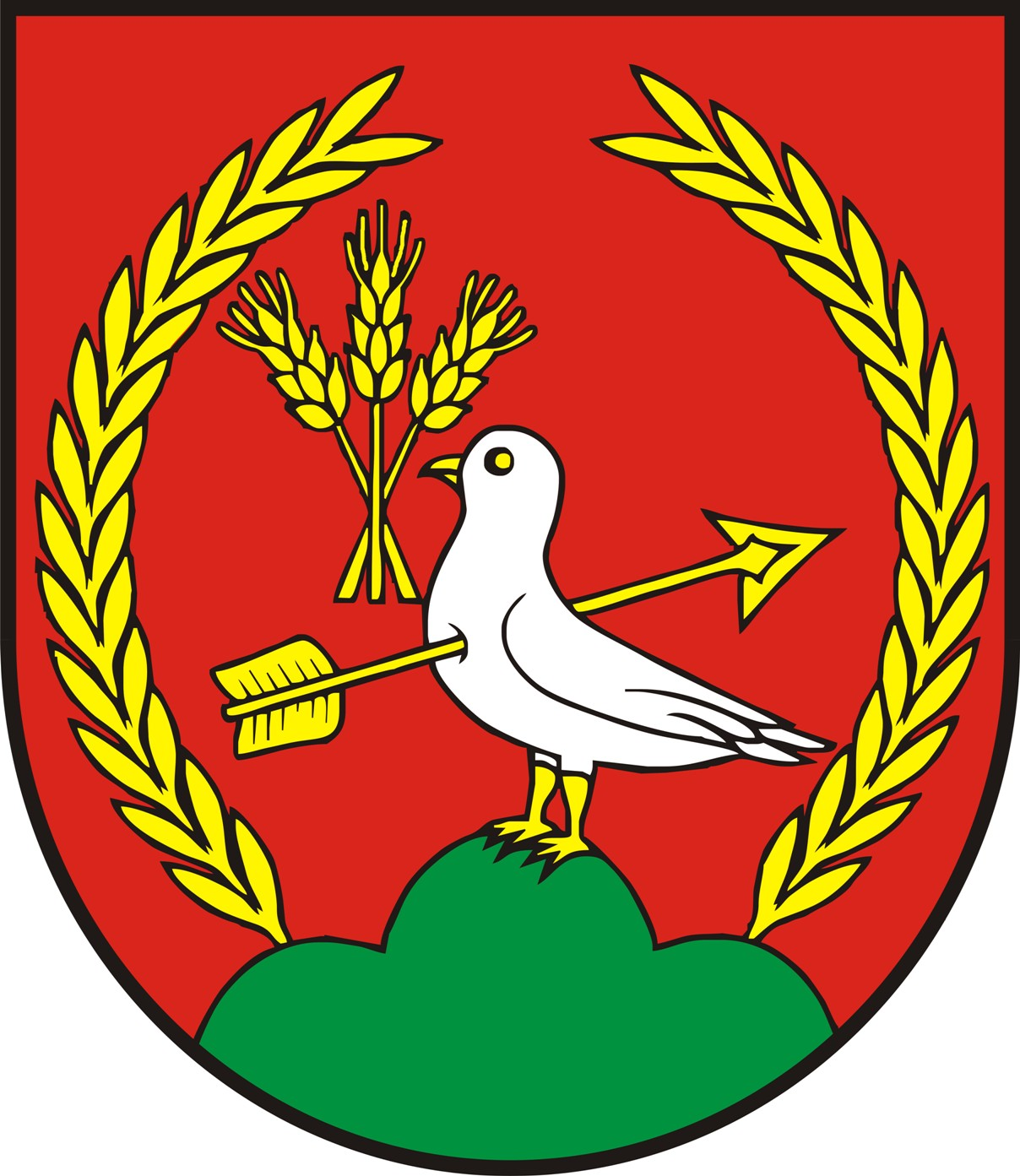 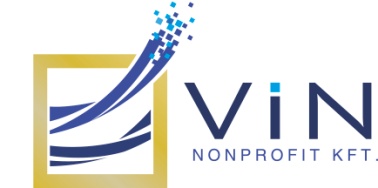 19
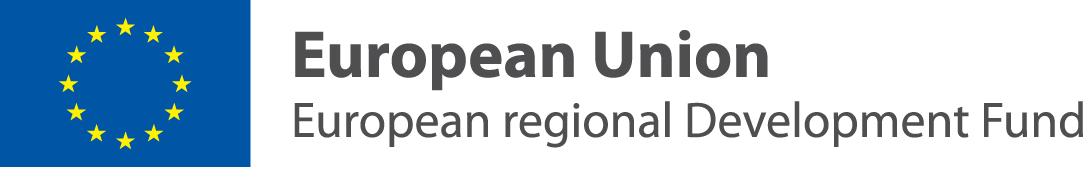 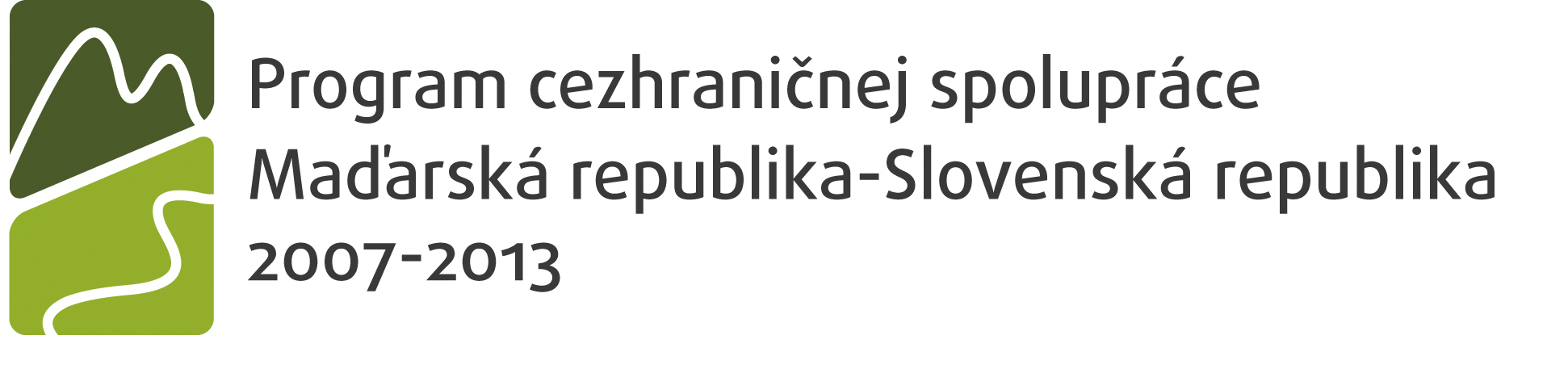 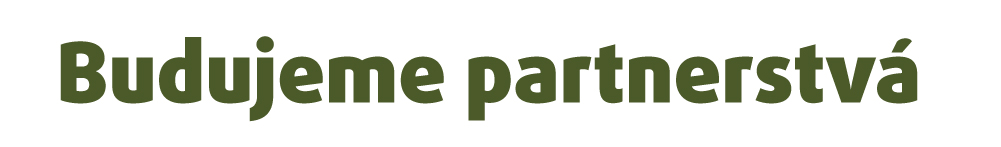 Kohézny fond
Ciele Kohézneho fondu
V zmysle jeho cieľa treba podporovať konvergenciu reálnej sféry najchudobnejších členských štátov Spoločenstva v období prípravy na monetárnu úniu.
Treba posilniť hospodársku a spoločenskú kohéziu, a znižovať rozdiely v úrovni rozvoja medzi jednotlivými regiónmi.
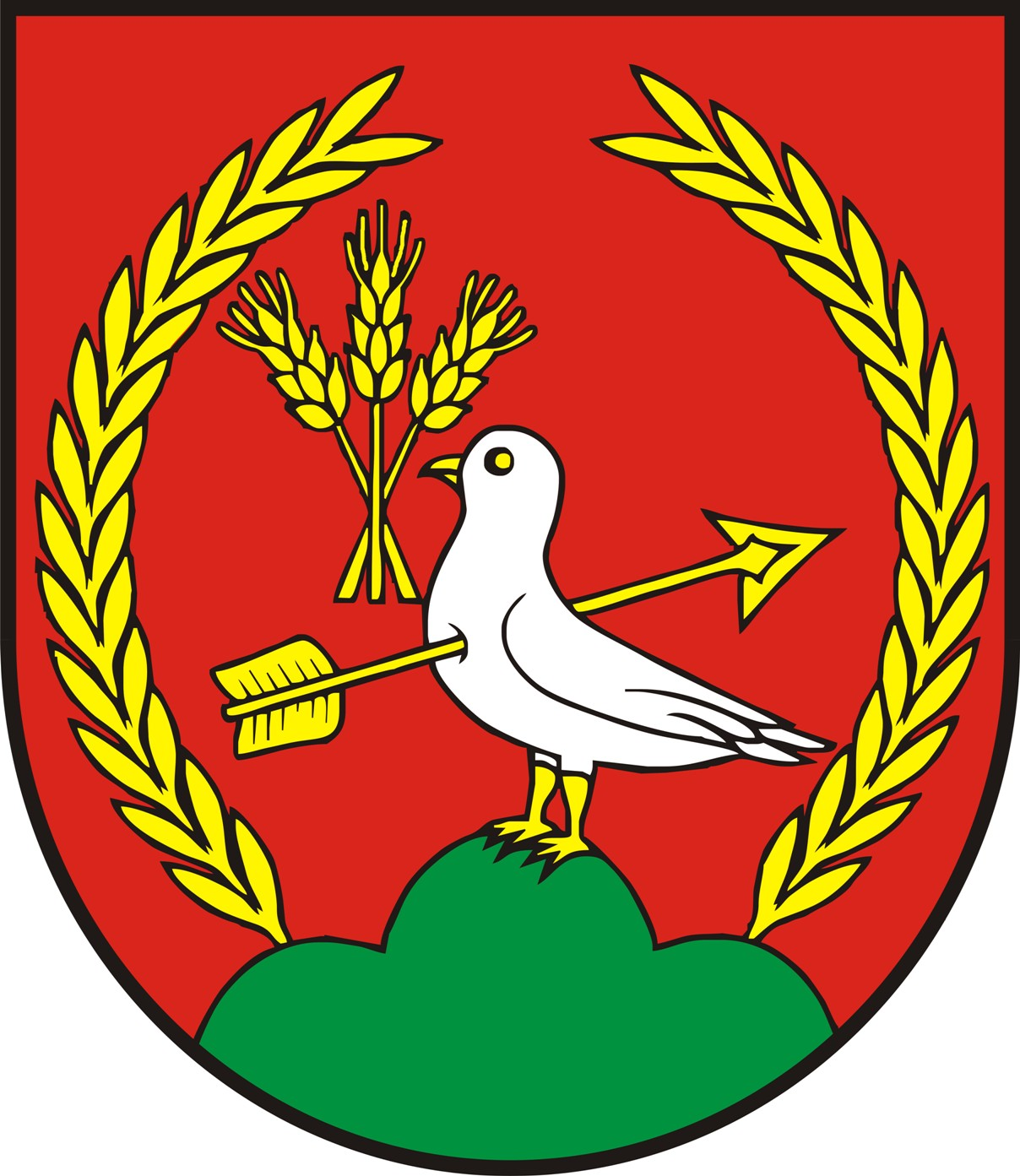 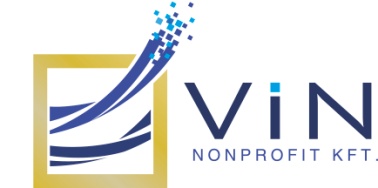 20
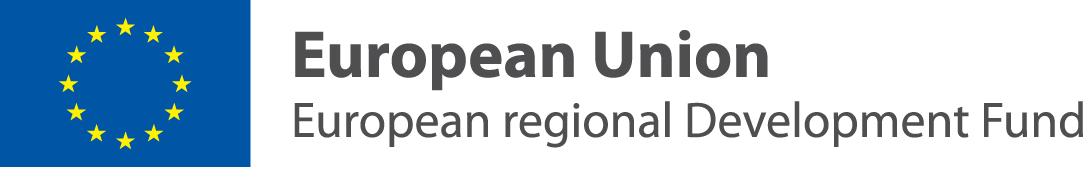 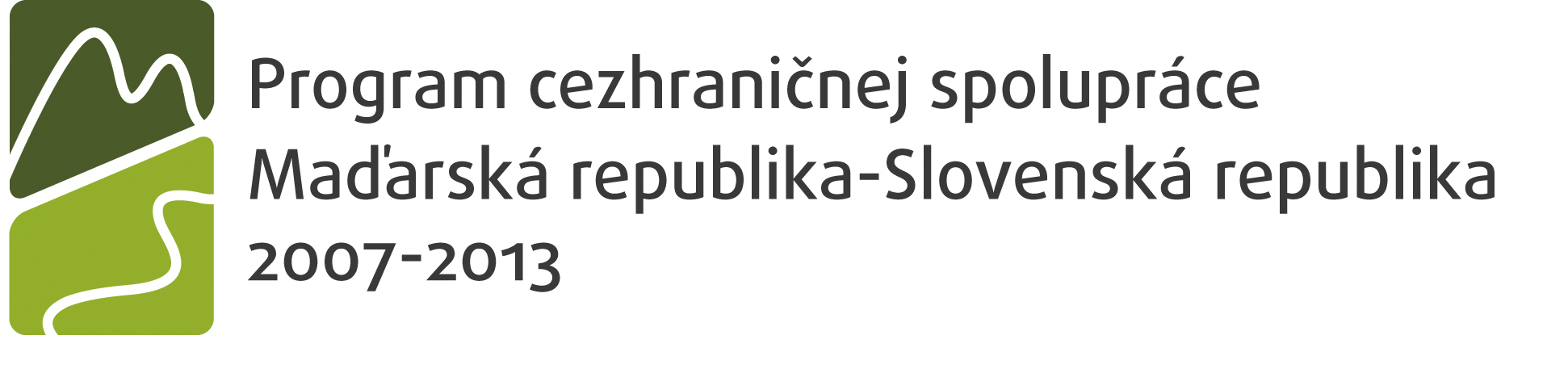 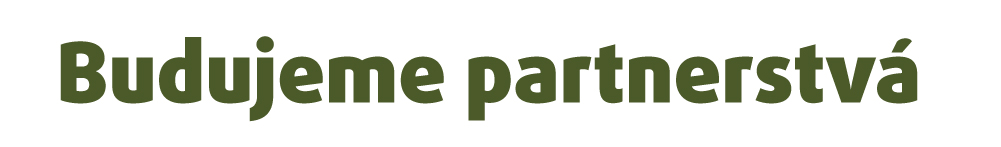 Kohézny fond
Kohézny fond je dostupný pre tie členské štáty EU, ktorých HDP pri parite kúpnej sily na 1 obyvateľa nedosahuje 90% priemeru Spoločenstva.
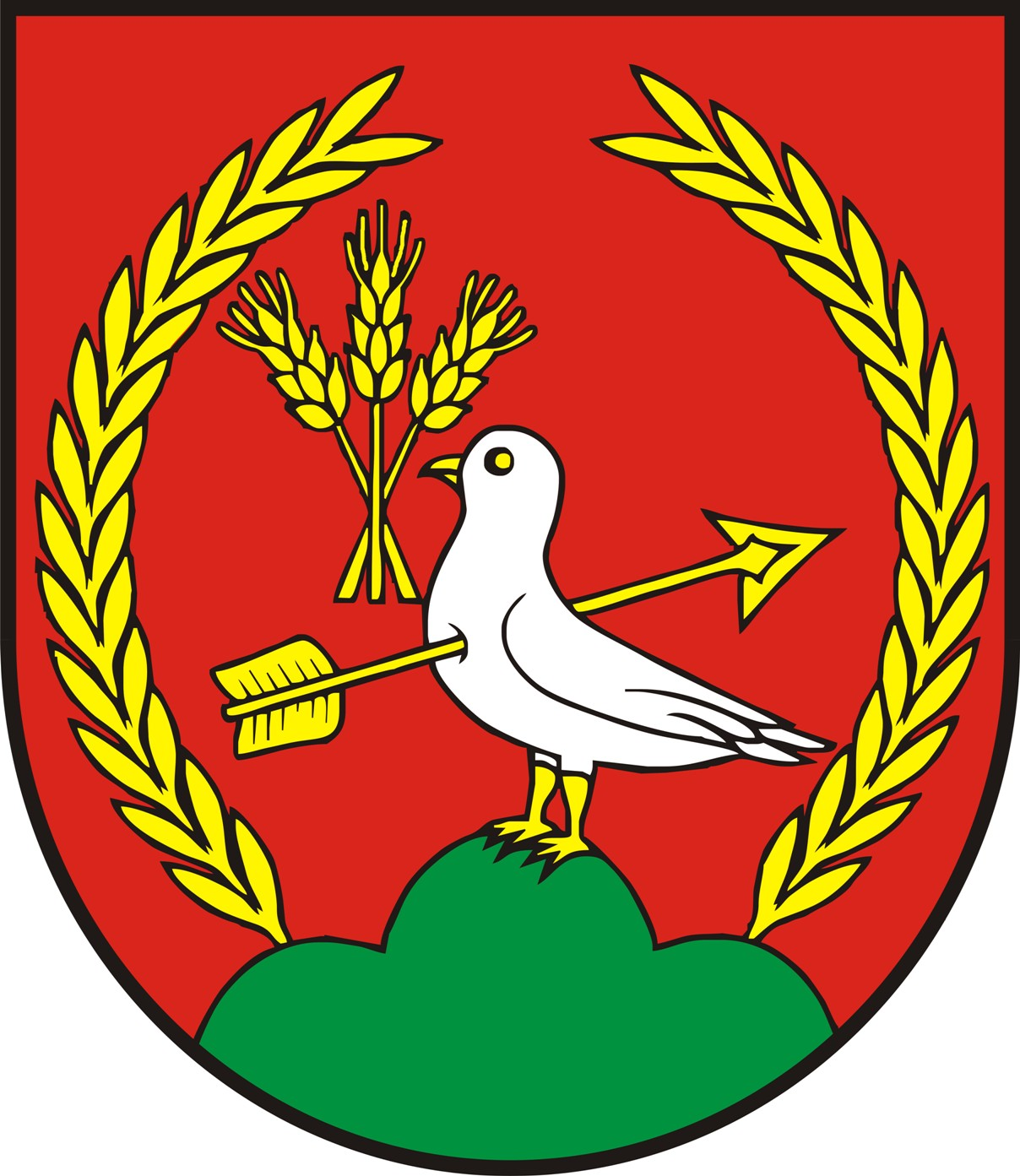 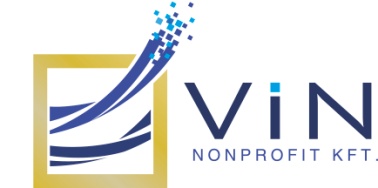 21
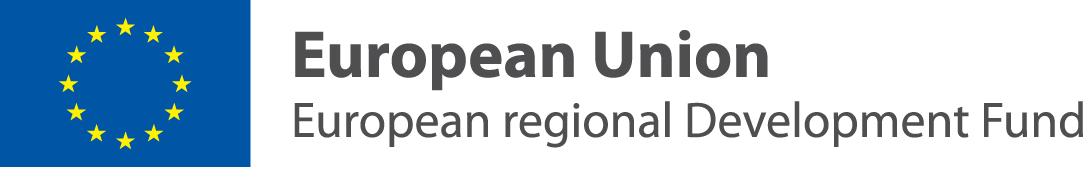 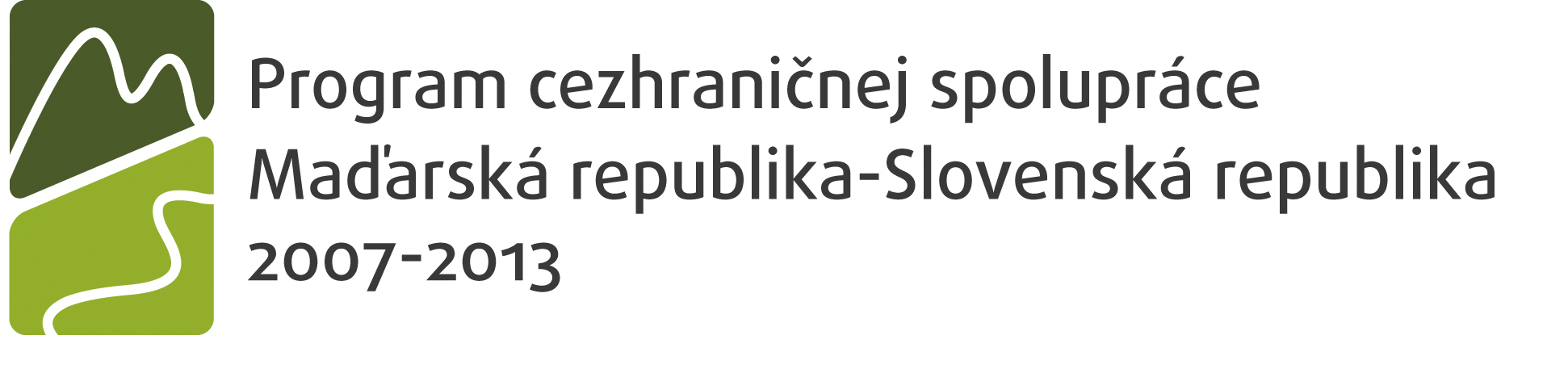 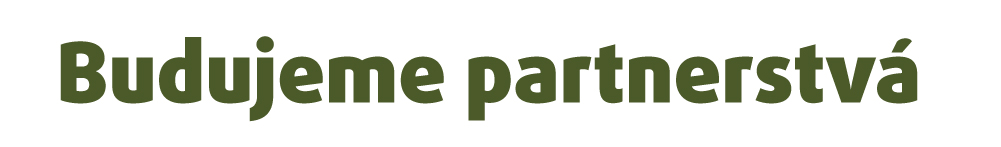 Kohézny fond
V rámci Kohézneho fondu Sektorovú stratégiu ochrany životného prostredia a Sektorovú stratégiu  dopravy musia vypracovať účastnícke organizácie, schvaľuje ich Riadiaci úrad kohézneho fondu, a následne ich zašle Európskej komisii. 
Každý projektový návrh musí byť podaný Európskej komisii osobitne.
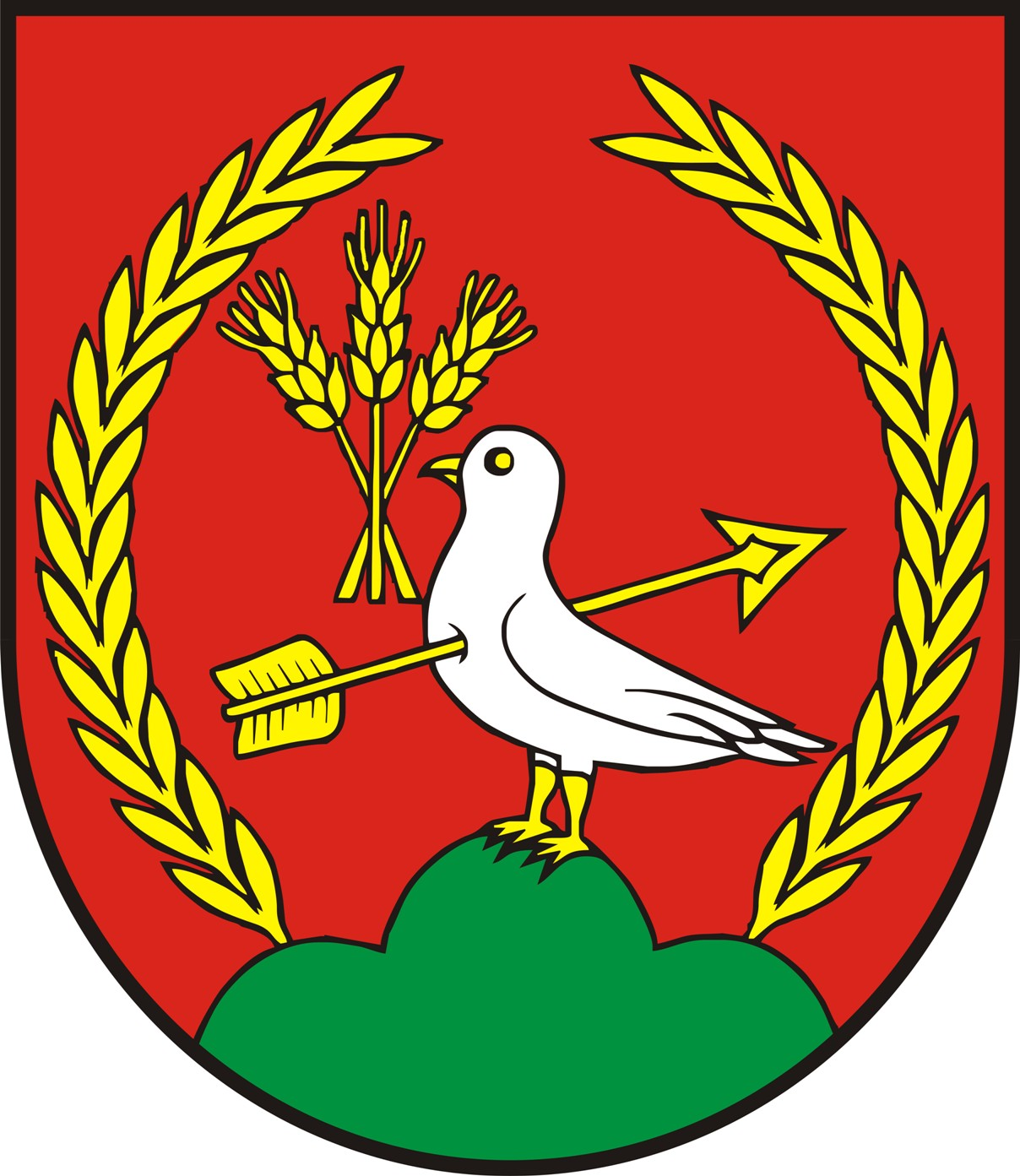 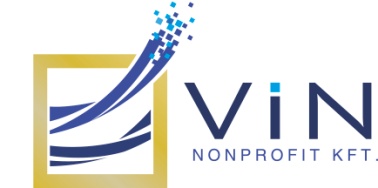 22
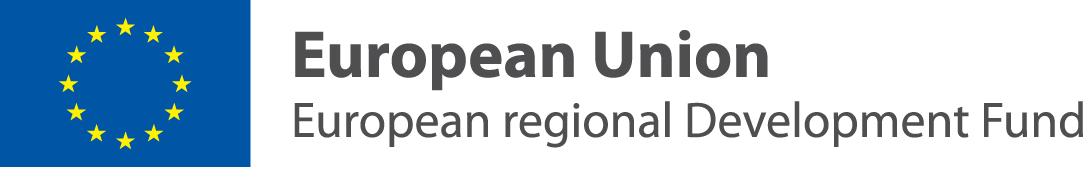 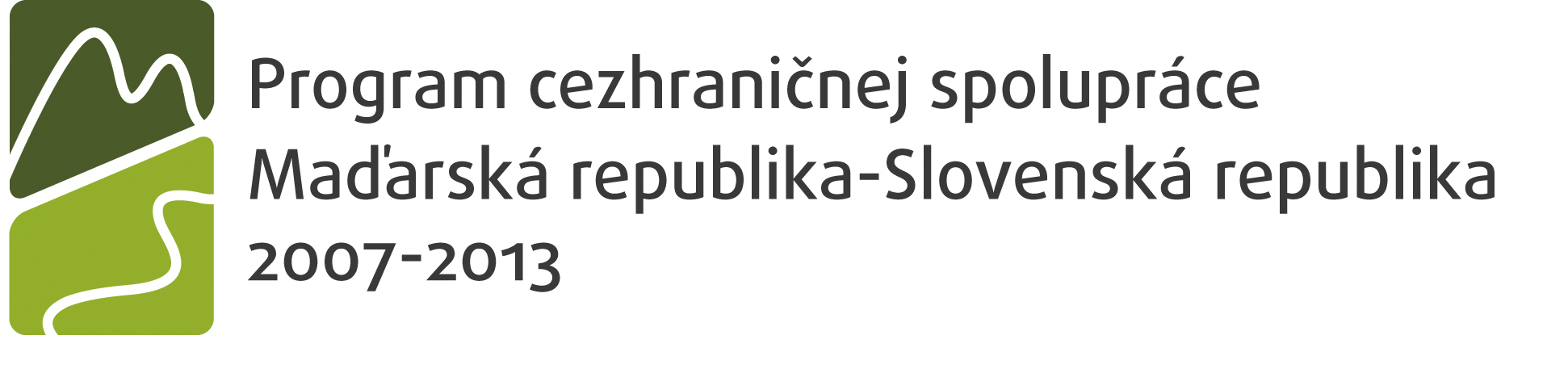 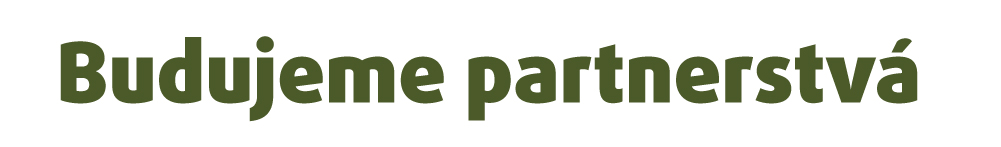 Kohézny fond
Princípy hodnotenia projektov

Hospodárske a sociálne výnosy
Efektívny manažment
Prínos pre aplikáciu územnej politiky Spoločenstva
Prínos pre Transeurópske siete  a dopravnú politiku Spoločenstva
Rovnováha medzi ochranou životného prostredia a dopravou
Prihliadnutie na možné alternatívne finančné zdroje
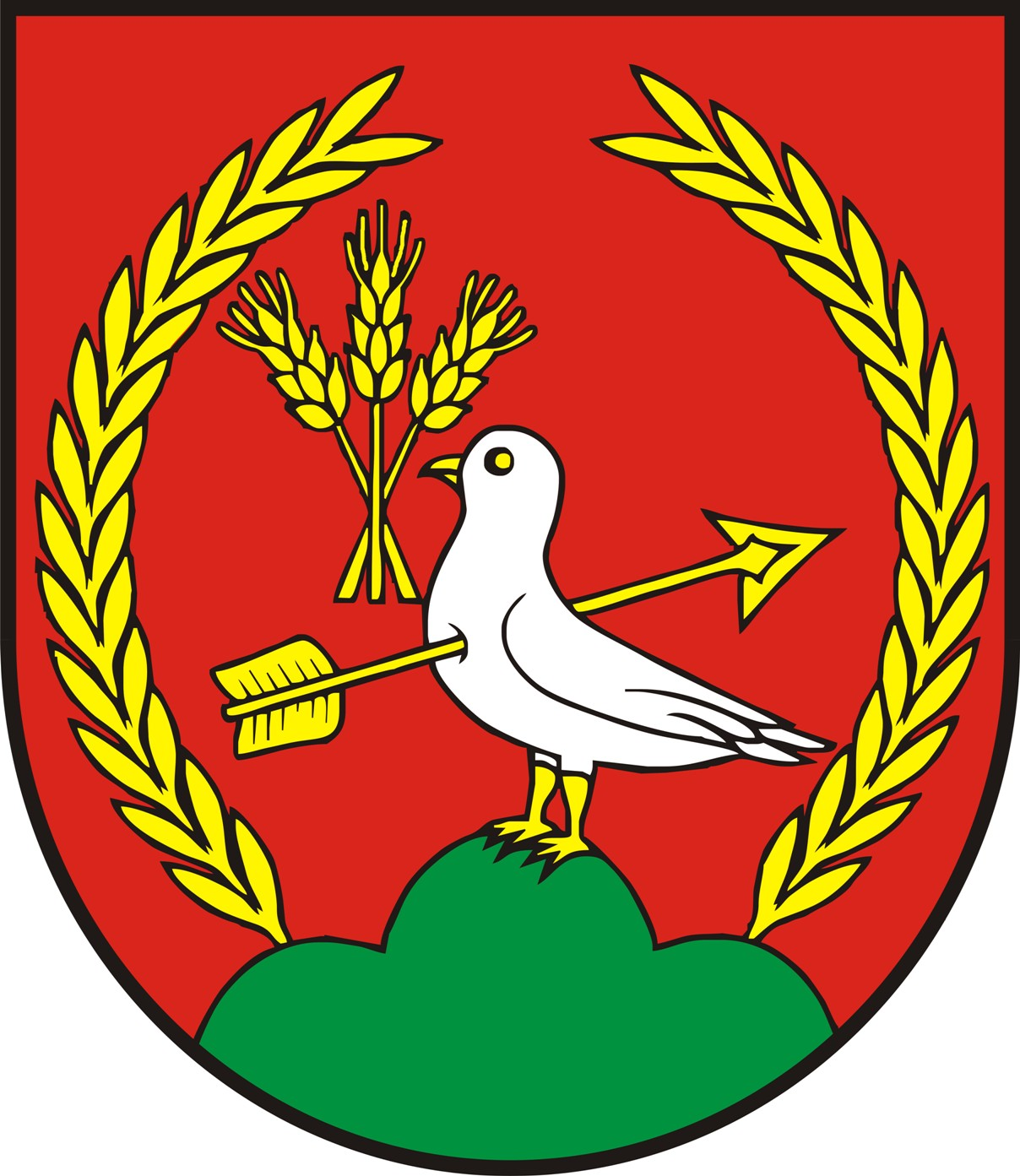 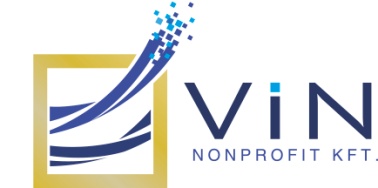 23
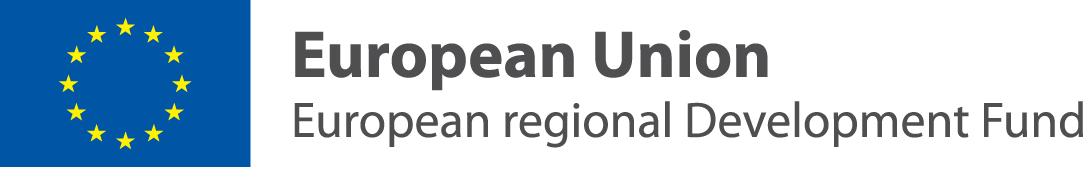 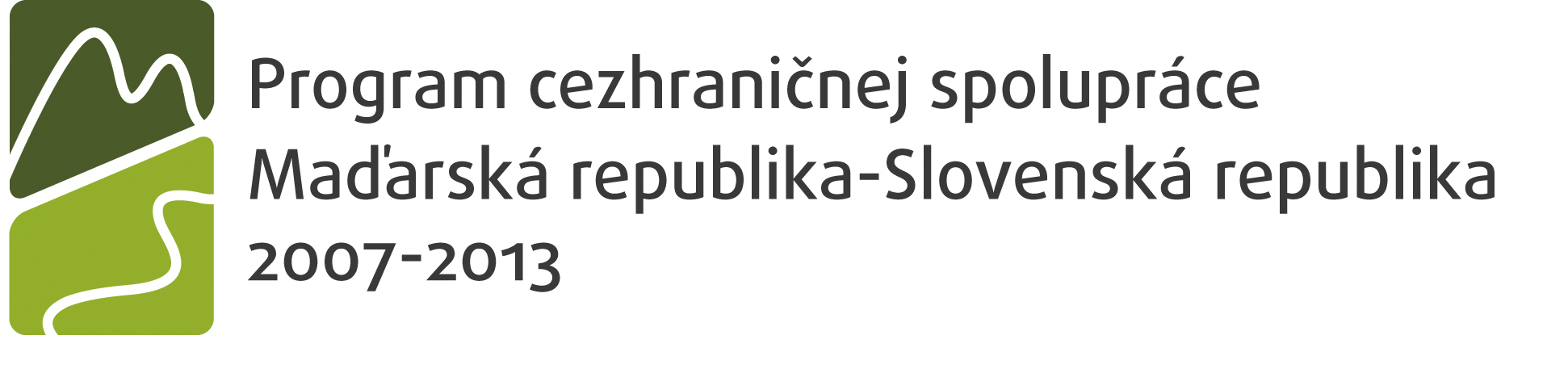 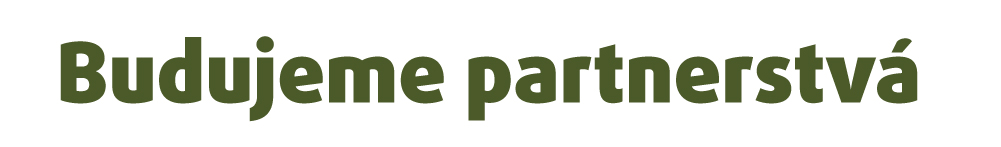 Kohézny fond
Miera dotácie

Dotácia činí 80-85 % zo štátnych a podobných výdavkov.
Dotácia sa však môže znížiť s prihliadnutím na príjmy produkované projektom a na princíp „znečisťovateľ platí”.
Minimálny rozsah projektu je 10 miliónov eur.
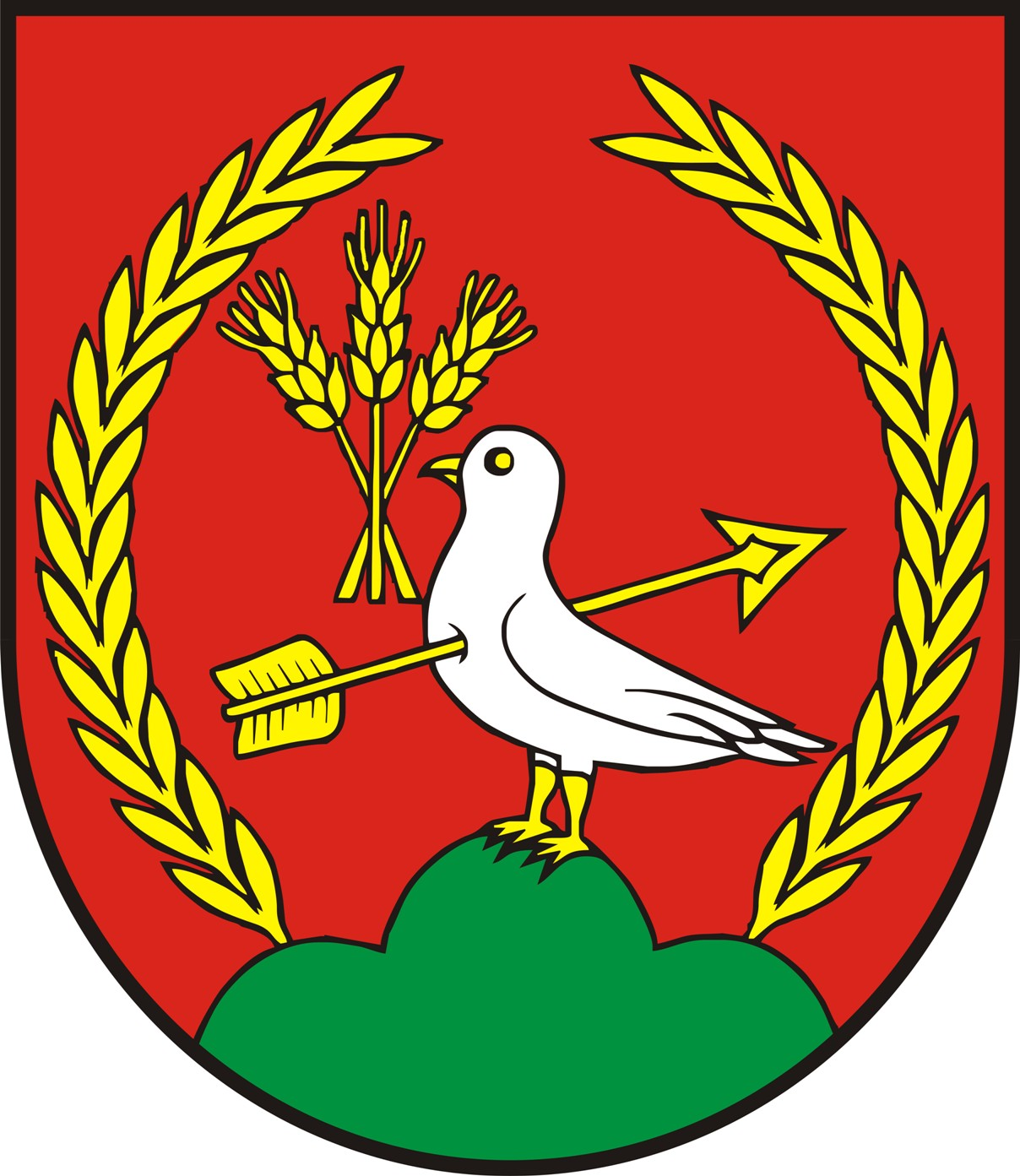 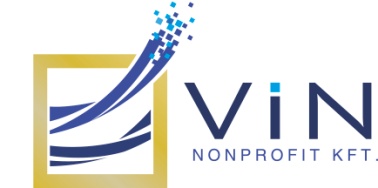 24
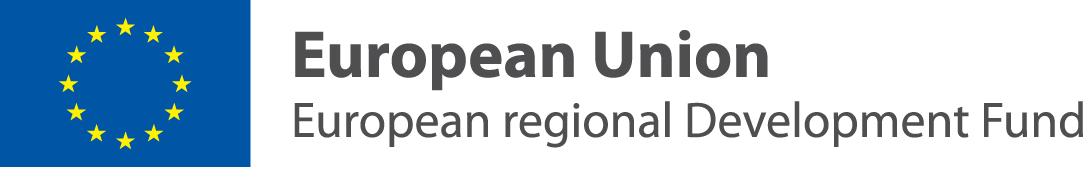 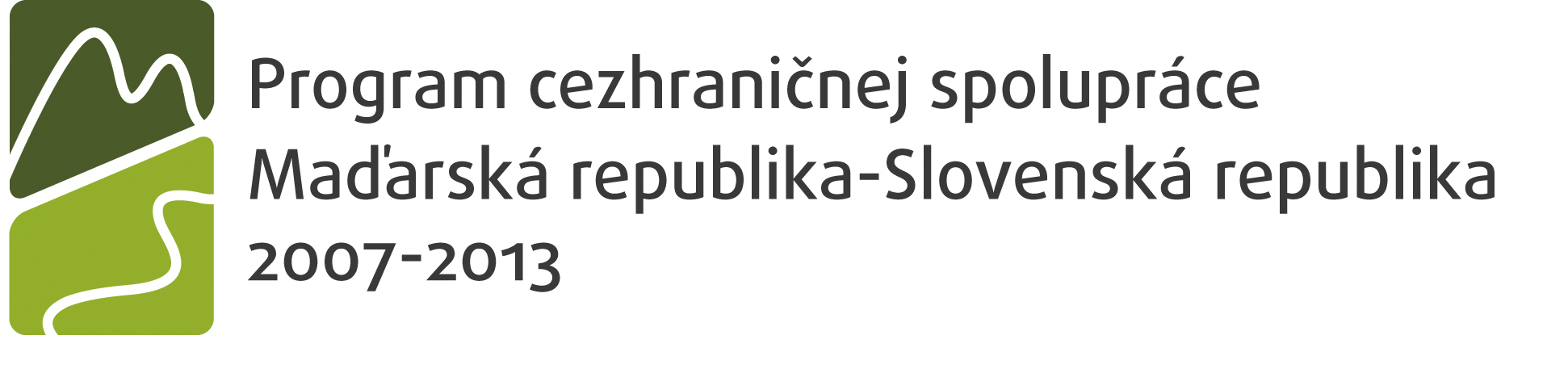 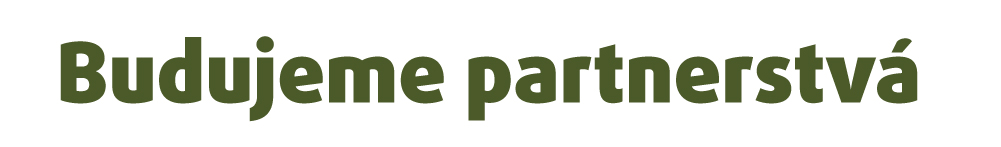 Ďakujem za pozornosť!
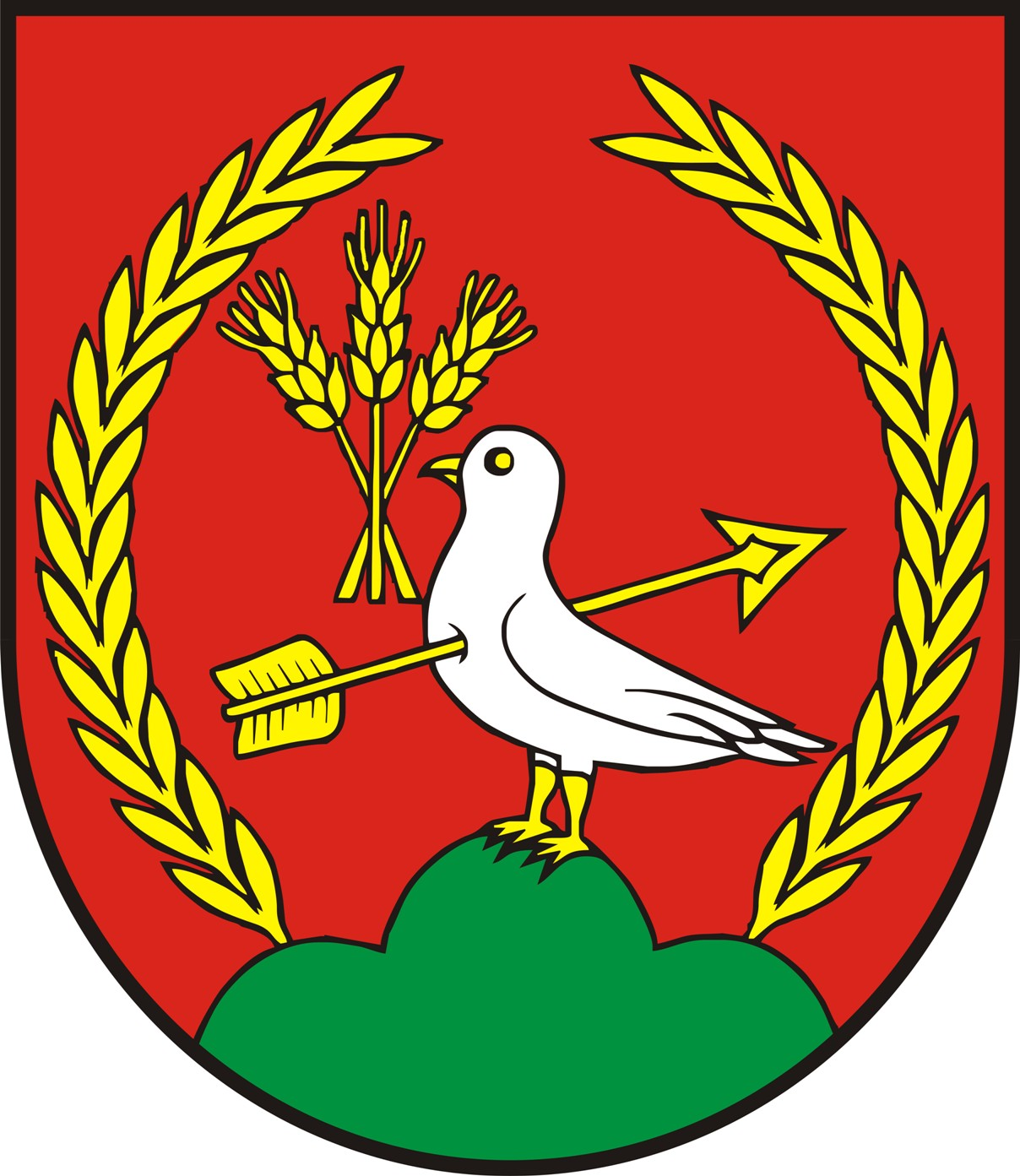 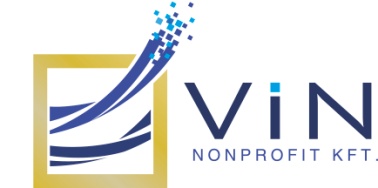 25